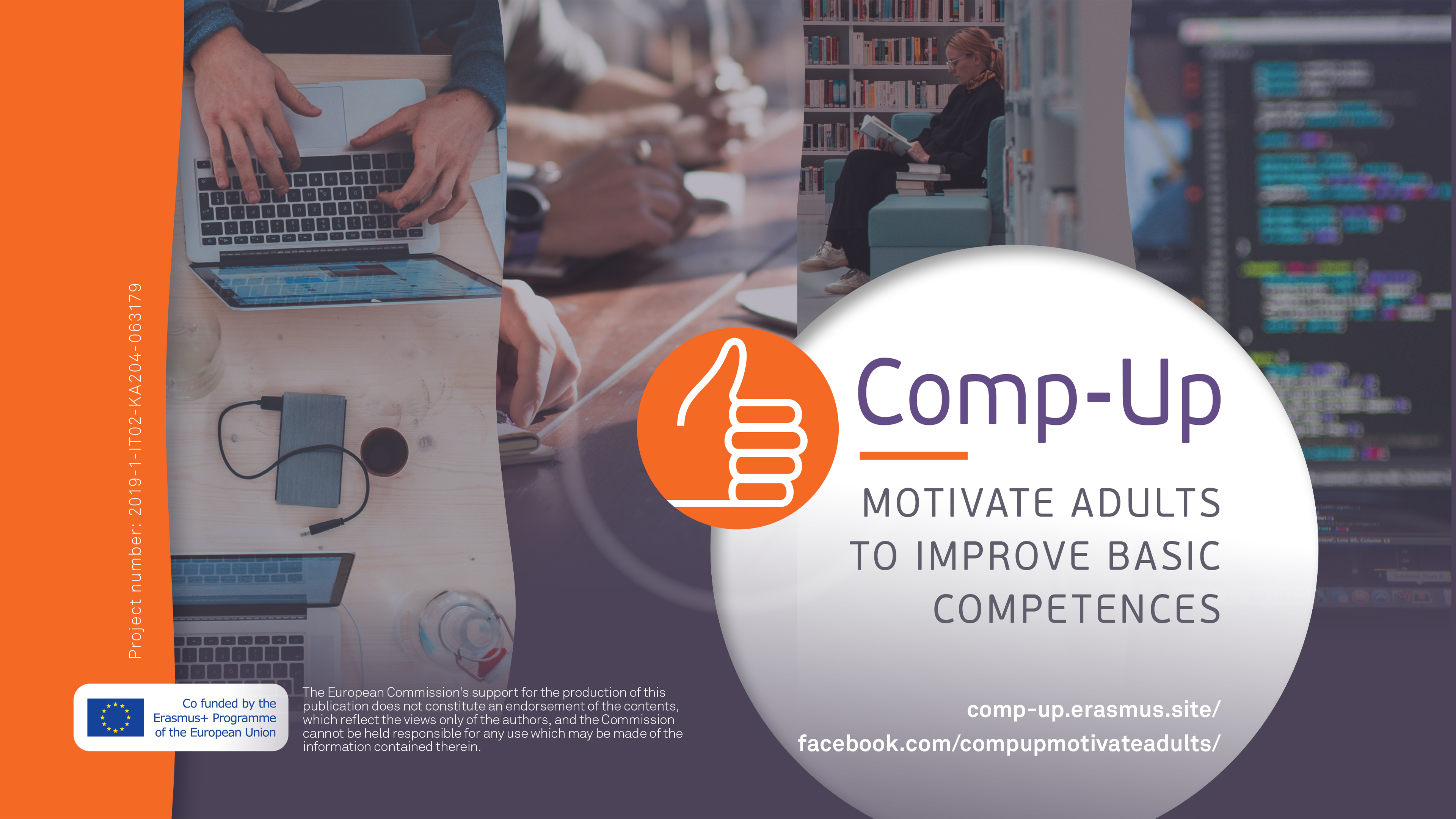 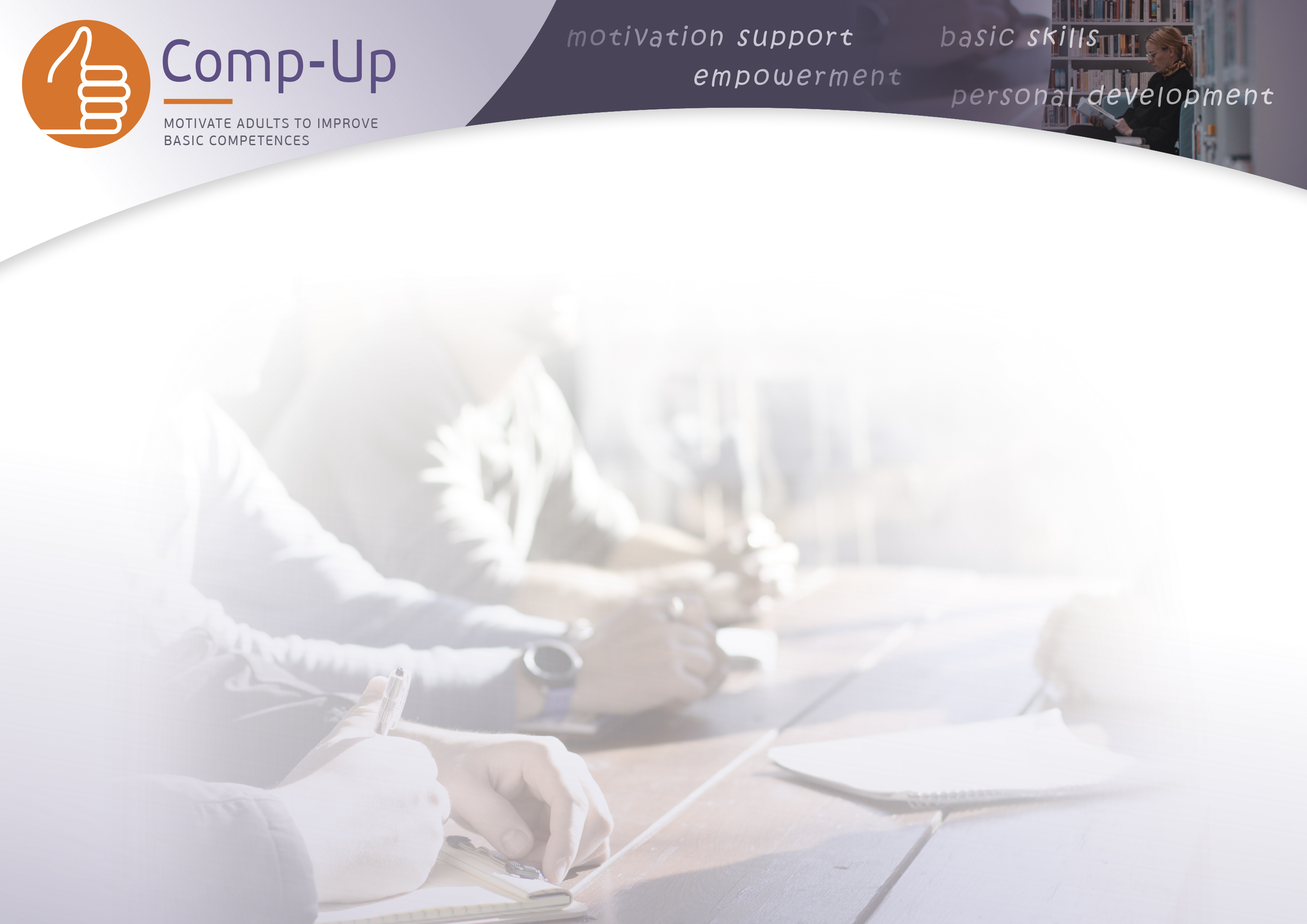 Dlaczego?
[Speaker Notes: Dziś poświęcimy trochę czasu na omówienie kwestii pokonywania barier i rozwiązywania problemów. Bariery i problemy są często trudne, irytujące i męczące do pokonania. Zadania, które są trudne, irytujące i męczące, są naturalnie czymś, czego mamy tendencję do unikania, ale czasami nadal je wykonujemy, co jest dziwne. Powodem, dla którego je wykonujemy, jest to, że istnieje jakieś "dlaczego".]
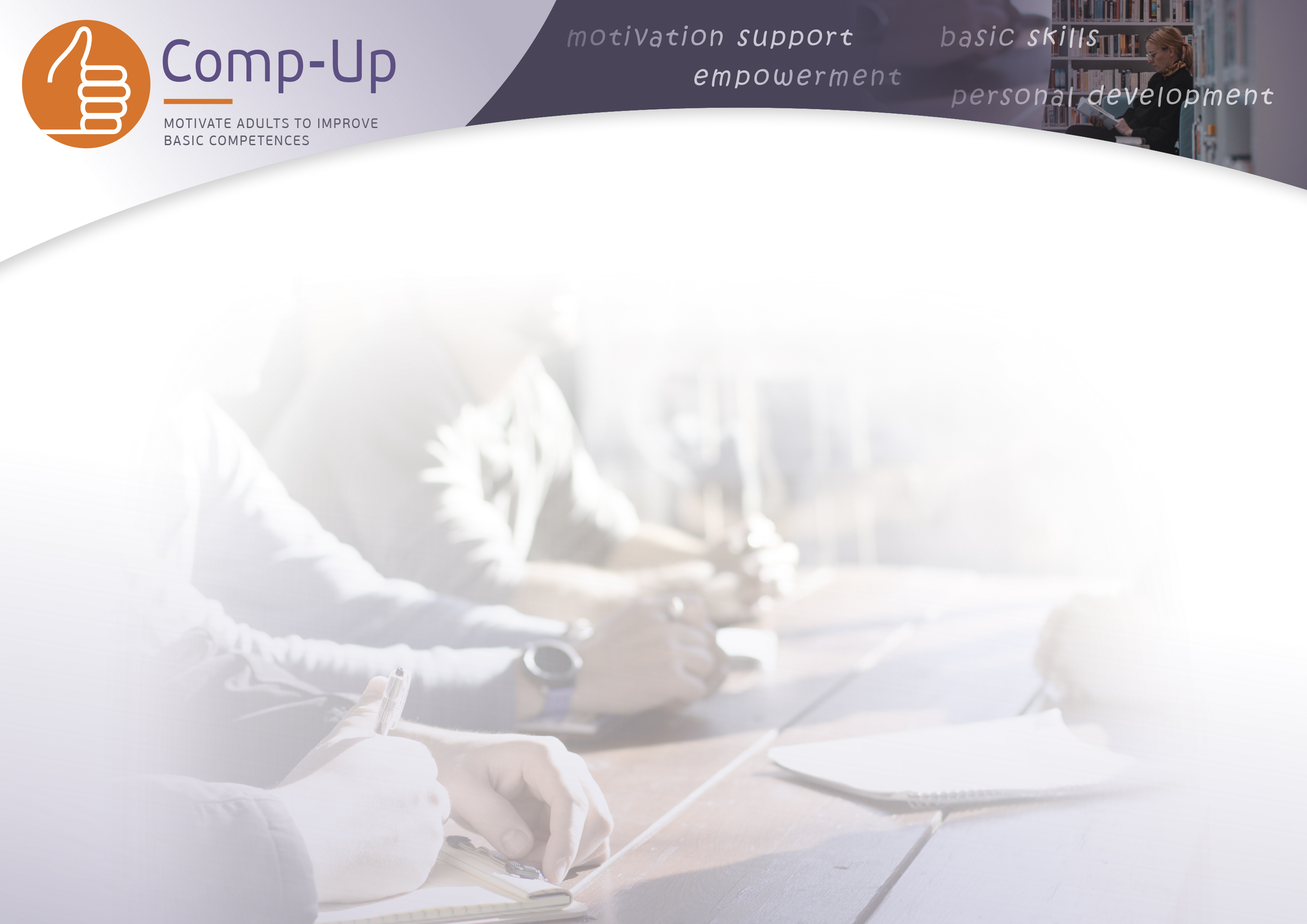 Gramatyka jest okropna

Zaimki są beznadziejne

Brzmię głupio

Popełniam okropne błędy
Dlaczego Anna uczy się hiszpańskiego?
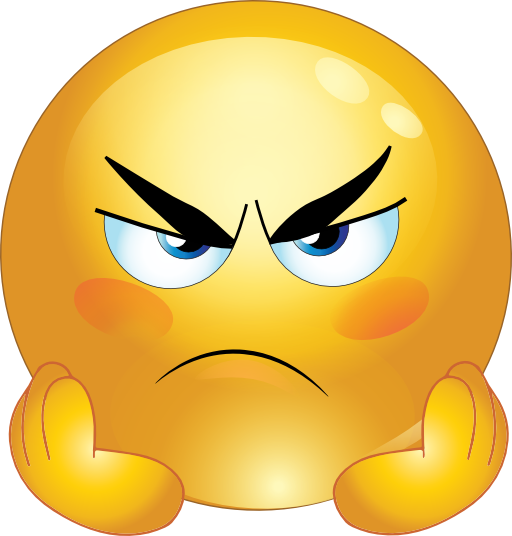 [Speaker Notes: Anna nie znosi gramatyki, wymowa jest dla niej beznadziejna i czuje się zawstydzona, myśląc o tym, jak jej hiszpański brzmi dla innych. W każdej chwili może zrezygnować z kursu i nie jest od niego zależna ekonomicznie. Dlaczego to robi, dlaczego stara się uczyć hiszpańskiego, nawet jeśli jest to dla niej bardzo trudne? (pytanie retoryczne). Widać, że jest to coś, co postrzega negatywnie. Ale musi być jakiś powód, dla którego to kontynuuje... Czasami tak bardzo skupiamy się na negatywnych rzeczach, że zapominamy, dlaczego w ogóle to robimy. Dziś, na przykładzie Anny, zastanowimy się nad tym, jak wyjść z takiej sytuacji.]
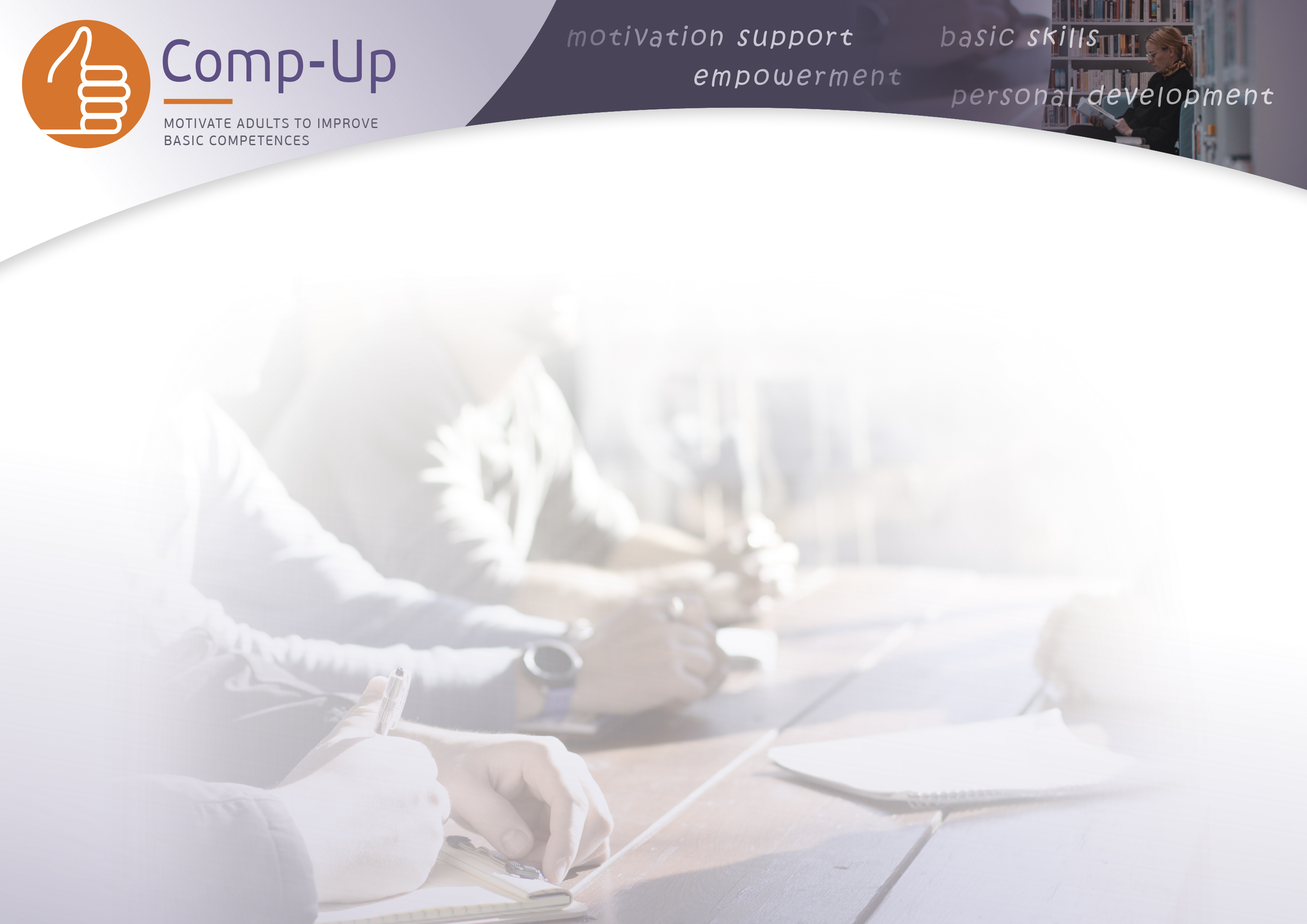 Dlaczego właściwie uczę się hiszpańskiego?
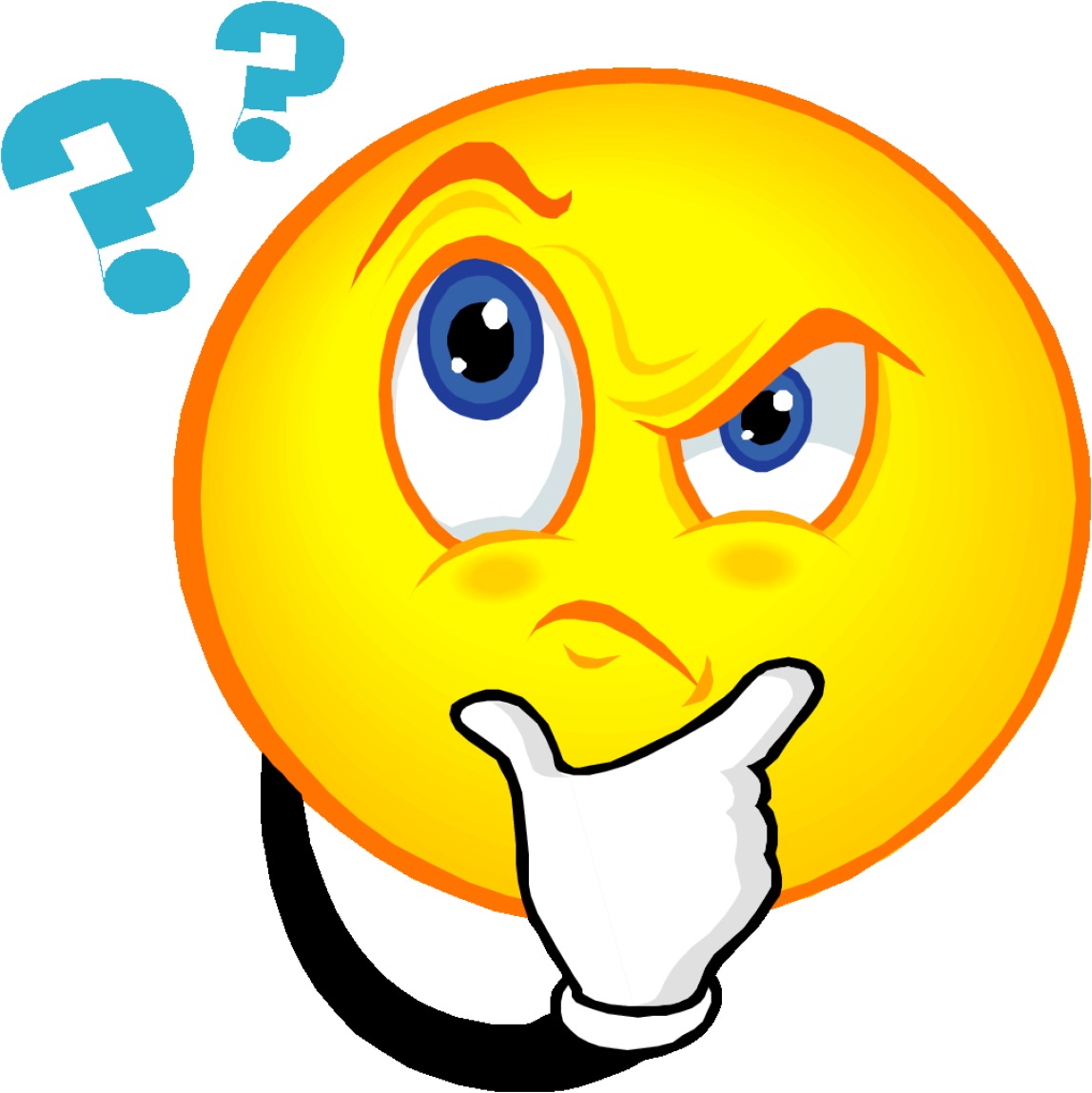 [Speaker Notes: Anna zadaje sobie pytanie: dlaczego właściwie to robię? *ZADAJ uczniom pytanie: Jak myślicie, dlaczego wciąż stara się uczyć hiszpańskiego? Zapisz odpowiedzi]
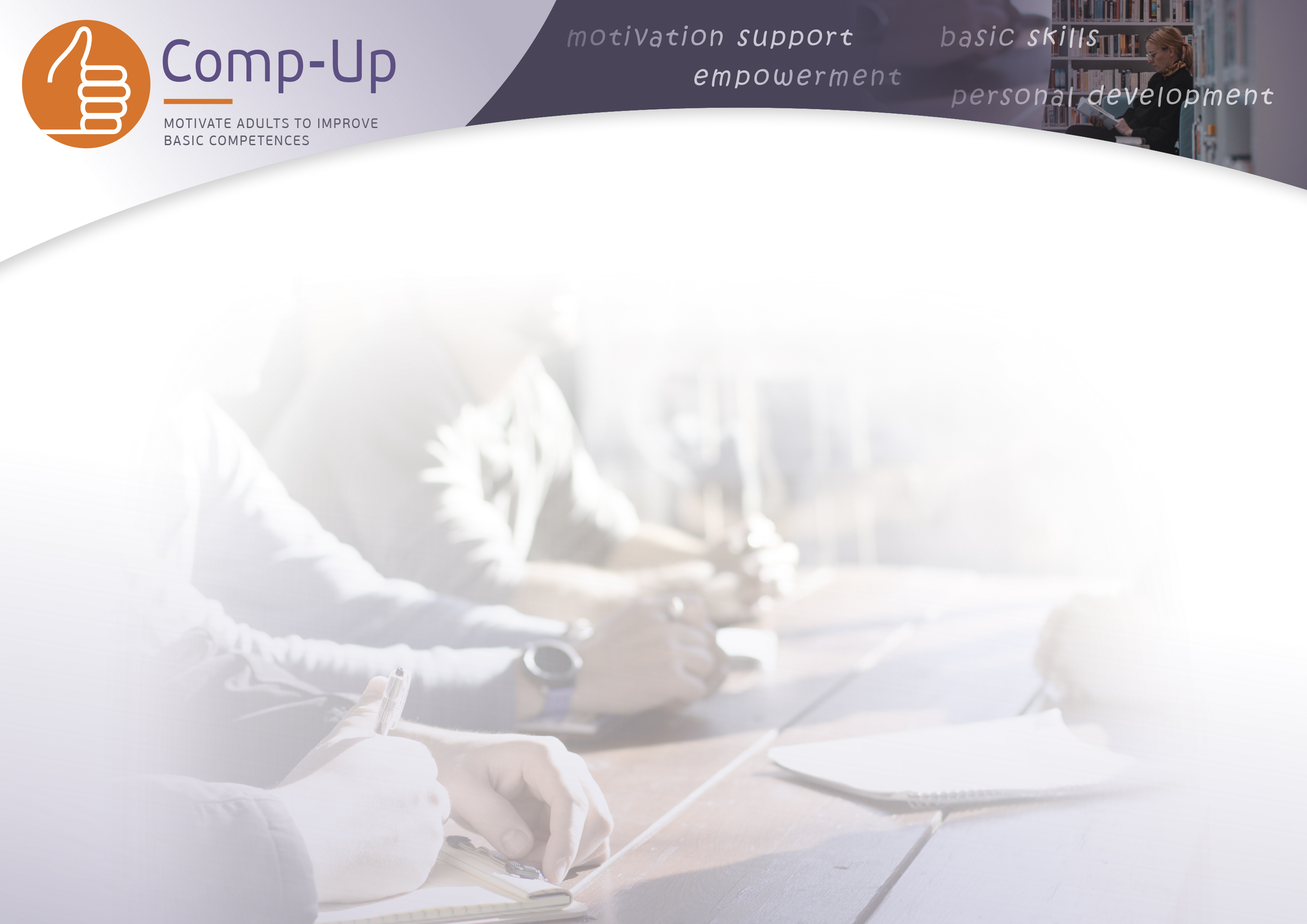 Chcę mieć poczucie, że opanowałem coś trudnego

Chcę umieć zamawiać hiszpańskie jedzenie

Chcę mieć możliwość pracy w Hiszpanii

Chcę poznać hiszpańskich przyjaciół

Nie chcę być osobą, która się poddaje
Gramatyka jest okropna

Zaimki są beznadziejne

Brzmię głupio

Popełniam okropne błędy
Warto to zrobić!
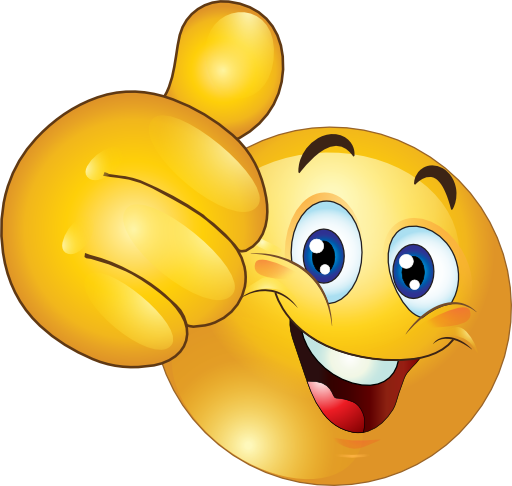 [Speaker Notes: Anna poświęciła trochę czasu na zastanowienie się, dlaczego chce się uczyć hiszpańskiego. Mimo że wszystkie trudności pozostały, znalazła tyle powodów do nauki hiszpańskiego, że przeważyły one nad negatywami. Nawet jeśli nauka hiszpańskiego będzie bardzo trudna, będzie to dla niej również bardzo pozytywne i ważne. *Niech ta sprawa zostanie na tablicy!]
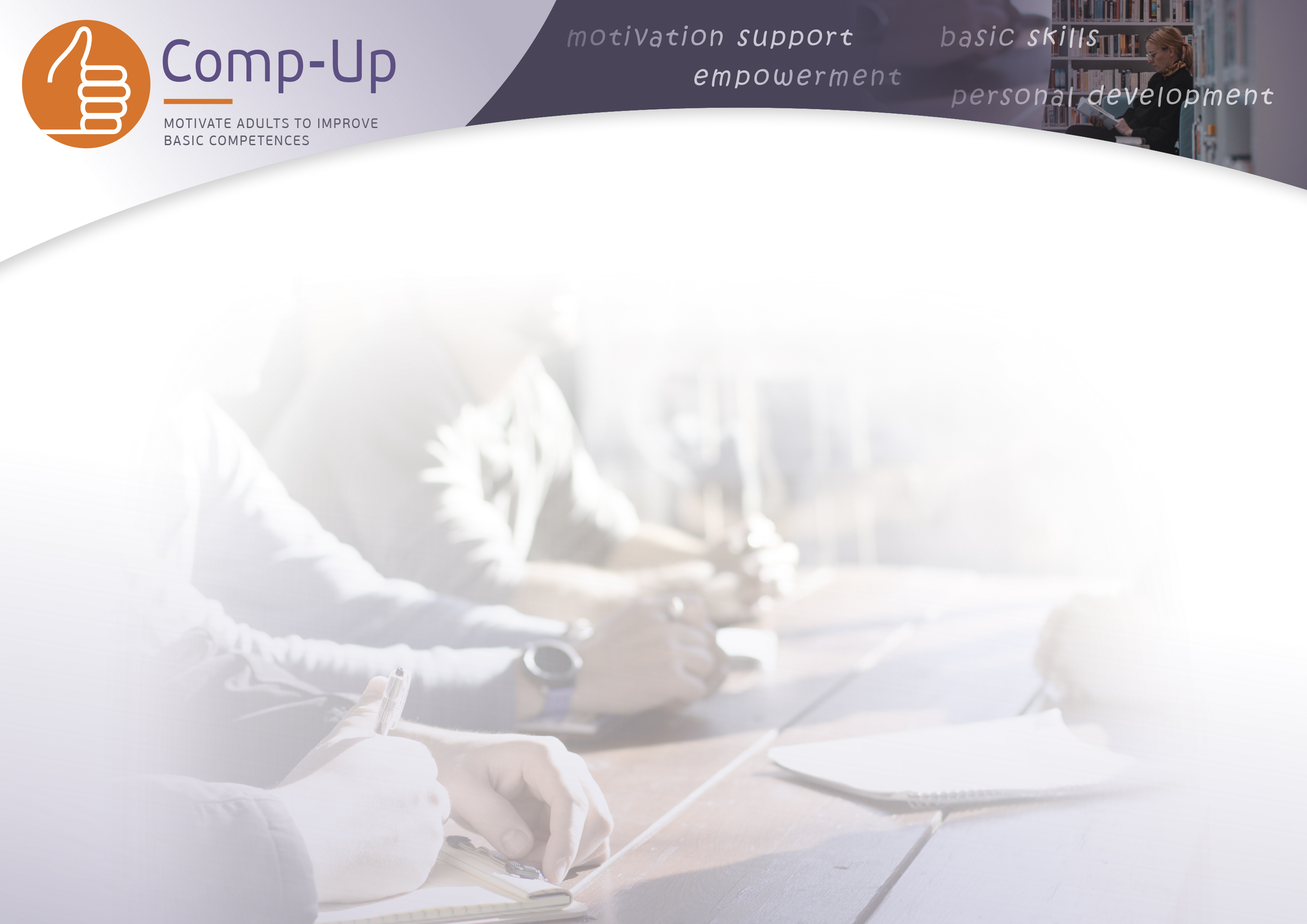 Dlaczego Luigi próbuje nauczyć się geometrii?
Wady:  
Bardzo trudne, 
zajmuje dużo czasu
jest zagmatwane 
Ciągle pojawiają się nowe problemy.
Nigdy nie mam poczucia, że nie jestem wystarczająco dobry.
Zalety: 
chce zostać stolarzem.
Czasami jest więcej wad niż zalet, tak jak w przypadku Luigiego. Jednak plusy są naprawdę ważne, więc nawet jeśli jest więcej uciążliwości i problemów, to plusy są o wiele ważniejsze.

*Niech "za" i "przeciw" Luigiego pozostaną na tablicy*.
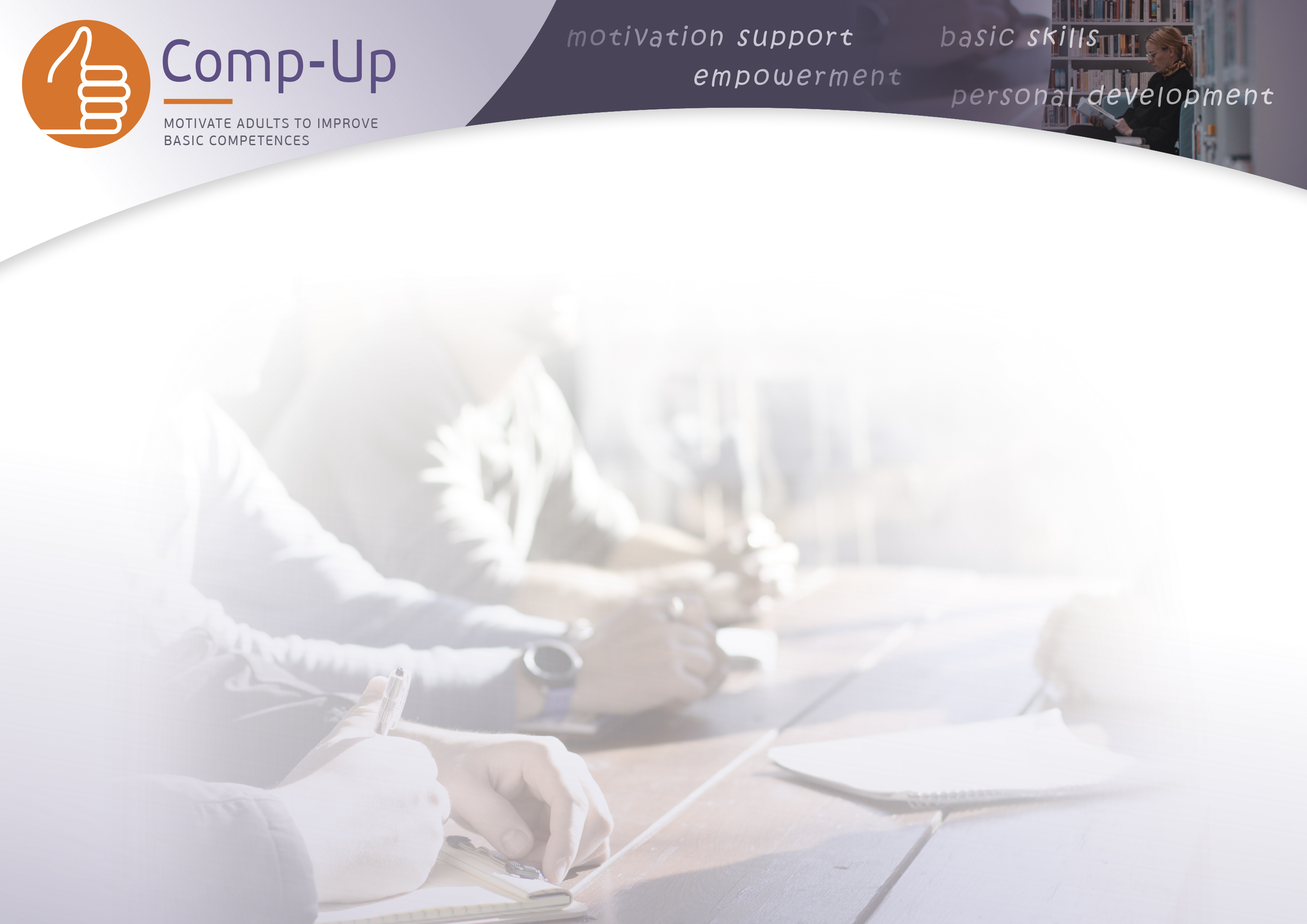 A jak jest u Ciebie?
A) Wymyśl coś trudnego, co obecnie robisz? Co jest w tym negatywnego?

B) Jak to się stało, że robisz to, nawet jeśli ma to wiele negatywnych stron?
[Speaker Notes: Przykład dla edukatorów! Zaprezentuj uczestnikom coś, najlepiej motywującego, co sam robisz lub robiłeś w swoim życiu, tak jak na slajdzie powyżej. Następnie poproś uczniów, aby zrobili to samo, przypominając im, że niektóre przyjemne zajęcia, takie jak sport, mogą być naprawdę trudne, ale tak zabawne, że zapominamy o ich negatywnych aspektach.
Edukatorzy - powiedz uczestnikom, dlaczego robiłeś/robiłaś coś, co było trudne, a następnie pozwól im się nad tym zastanowić. Niech przeprowadzą burzę mózgów na temat "plusów" wykonywania czynności, z którą mają problemy, a jeśli uczeń ma trudności, zaproponuj mu powody, dla których może to robić, i sprawdź, czy to zrozumie.]
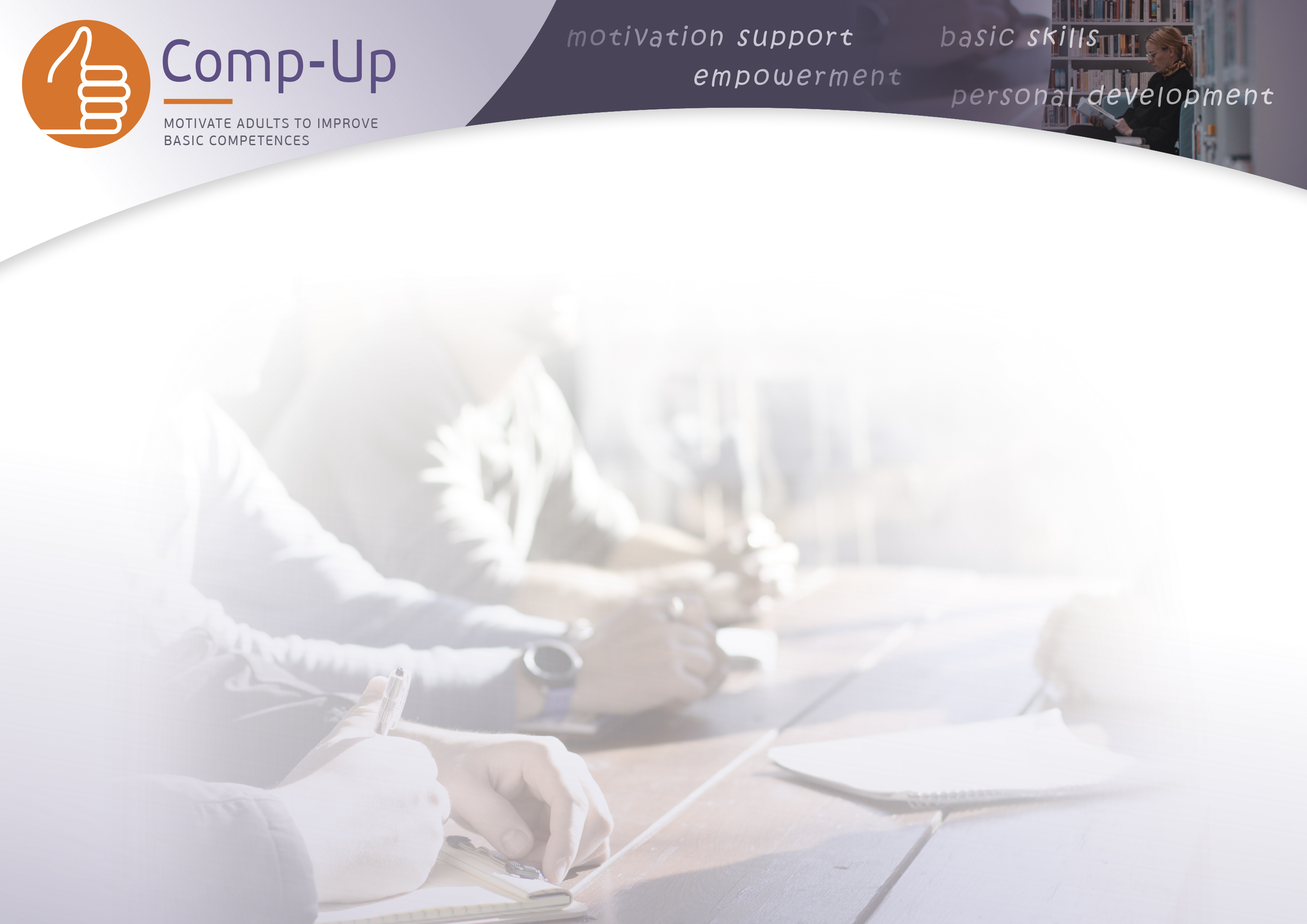 Obecne, niedawne lub możliwe bariery
Często zatapiamy się w negatywnych stronach rzeczy, naukowcy uważają, że dzieje się tak dlatego, że nawet małe błędy mogły nas dawno temu zabić. Jednak w dzisiejszych czasach bariery, które napotykamy na co dzień, jak na przykład Anna próbująca opowiedzieć o swoich nadchodzących wakacjach w poprawnym gramatycznie języku hiszpańskim, nie kończą się zazwyczaj zjedzeniem nas przez lwy. Często, zwłaszcza podczas nauki, zapominamy o pozytywnych stronach tego, dlaczego robimy to, co robimy, np. kim chcemy być, co chcemy wiedzieć, co chcemy umieć itd. Ostatnim i kluczowym zadaniem tego ćwiczenia wstępnego jest zastanowienie się nad problemem lub barierą, z którą się borykasz, z którą niedawno się zetknąłeś lub z którą się zetkniesz, i wymyślenie powodów, "za", dla których masz to zrobić. Jeśli potrzebujesz inspiracji, przypomnij sobie przykłady Anny i Luigiego. 

*Przeprowadź burzę mózgów z uczniami i podaj wspólne przykłady, jeśli mają jakieś problemy.
*Promuj dyskusję.
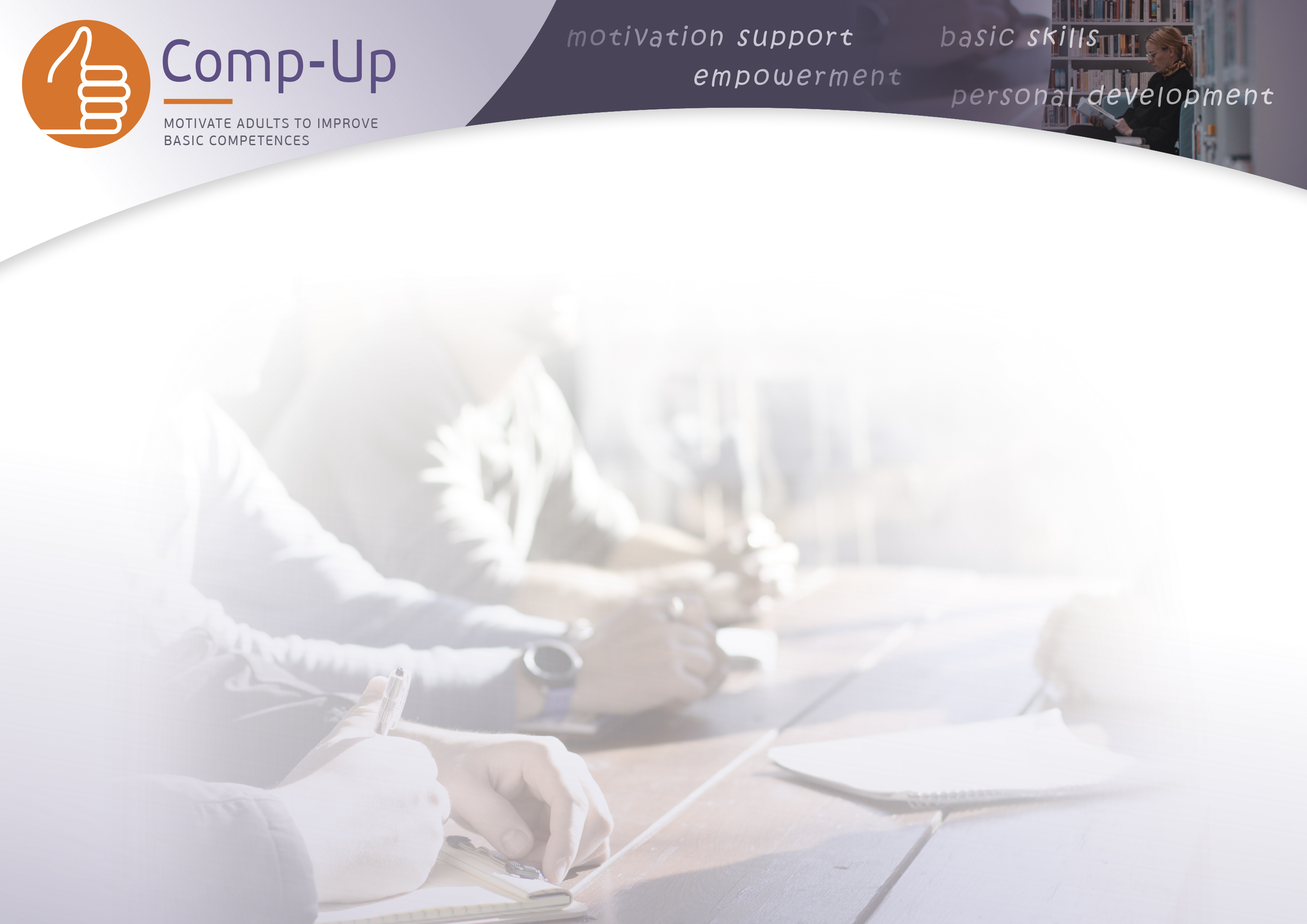 Część 2: Wyobrażony sukces
Motywacja do podjęcia trudnego lub przerażającego zadania w nauce nie jest łatwa do opanowania, ponieważ często myślimy o możliwości porażki. Skupiając się na najgorszych przypadkach, problemach lub negatywnych konsekwencjach, często zapominamy o możliwości odniesienia sukcesu, zwycięstwa i pozytywów. W tym zadaniu postaramy się wyobrazić sobie pozytywne konsekwencje długoterminowe. Nie mówimy, że powinieneś zapomnieć o negatywnych aspektach czy zmartwieniach, ale raczej, że nie powinieneś zapominać o możliwych pozytywnych rezultatach, będąc pochłoniętym zmartwieniami.
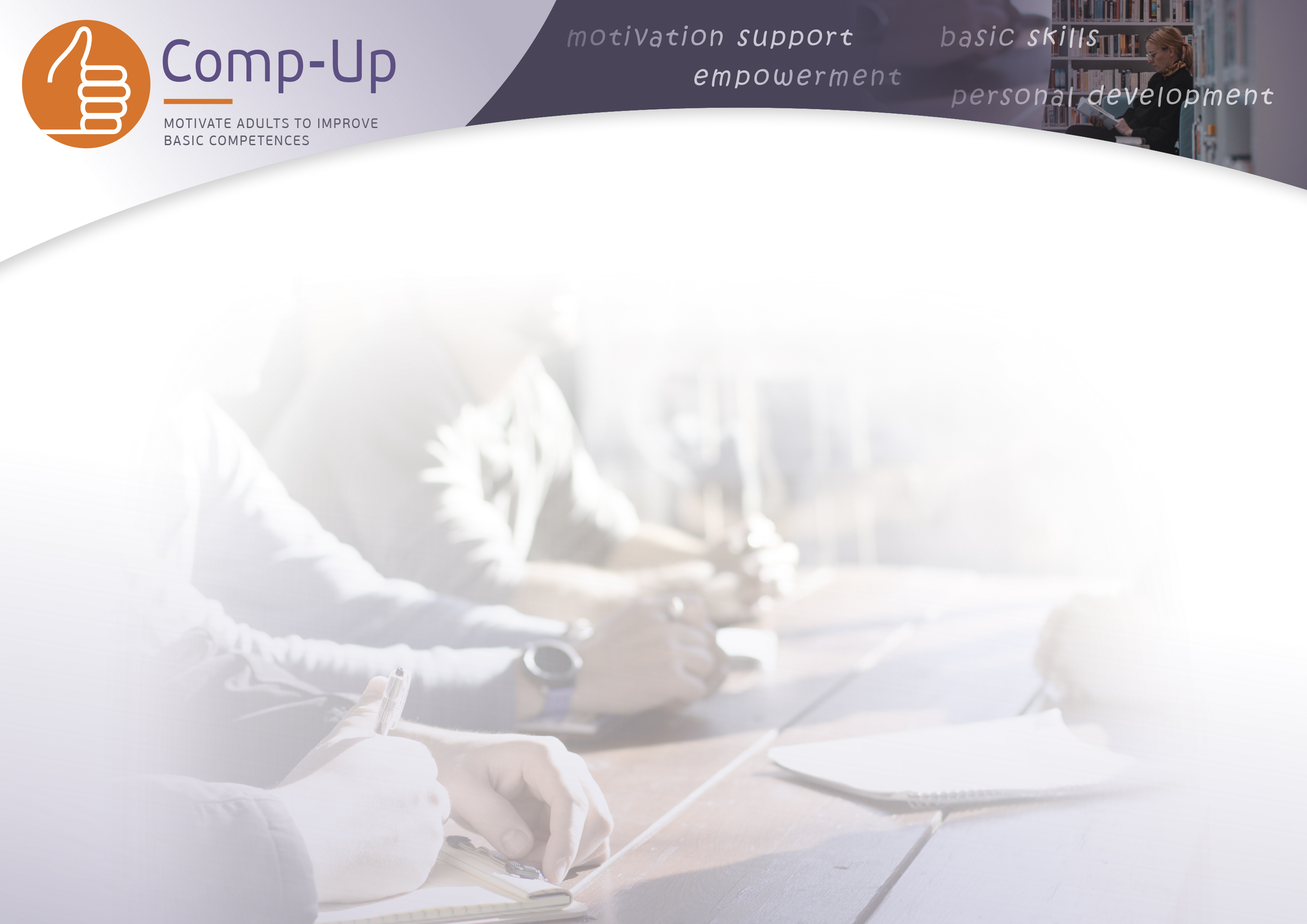 Anna i jej hiszpański
Wracając do Anny, przed lekcją hiszpańskiego, jej umysł wędruje do obrazów, w których strasznie się wstydzi, tak jak w szkole średniej, kiedy przypadkowo powiedziała na lekcji hiszpańskiego, że jest koniem i wszyscy się śmiali.  
ZAPYTAJ uczestników: Jak myślicie, ile razy ten obraz przeszedł jej przez głowę? ...Prawdopodobnie niezliczoną ilość. 
ZAPYTAJ uczestników: Jak myślicie, jak bardzo będzie zmotywowana na zajęciach z hiszpańskiego, jeśli tylko o tym będzie myśleć? 
Anna musi jednak przeciwstawić temu obrazowi to, co chce osiągnąć, co zyska, jeśli opanuje język hiszpański. Wracając do swoich "za" i "przeciw" (zapisanych na tablicy) na stronie 4, w jaki sposób 	Anna mogłaby wyobrazić sobie pozytywne rezultaty, być może wyobrażając sobie siebie 	zamawiającą Paellę valenciana z Ribera del duero na jakiejś Hacjendzie z hiszpańskimi przyjaciółmi.
ZAPYTAJ uczestników: Patrząc na „zalety" Anny, jak wyobraża sobie, że może odnieść sukces? 
ZAPYTAJ uczestników: A co z Luigim?
[Speaker Notes: Celem ogólnym jest skłonienie uczniów do pozytywnego wyobrażenia sobie pożądanych konsekwencji pokonania bariery, a tym samym zwiększenie ich motywacji do działania.]
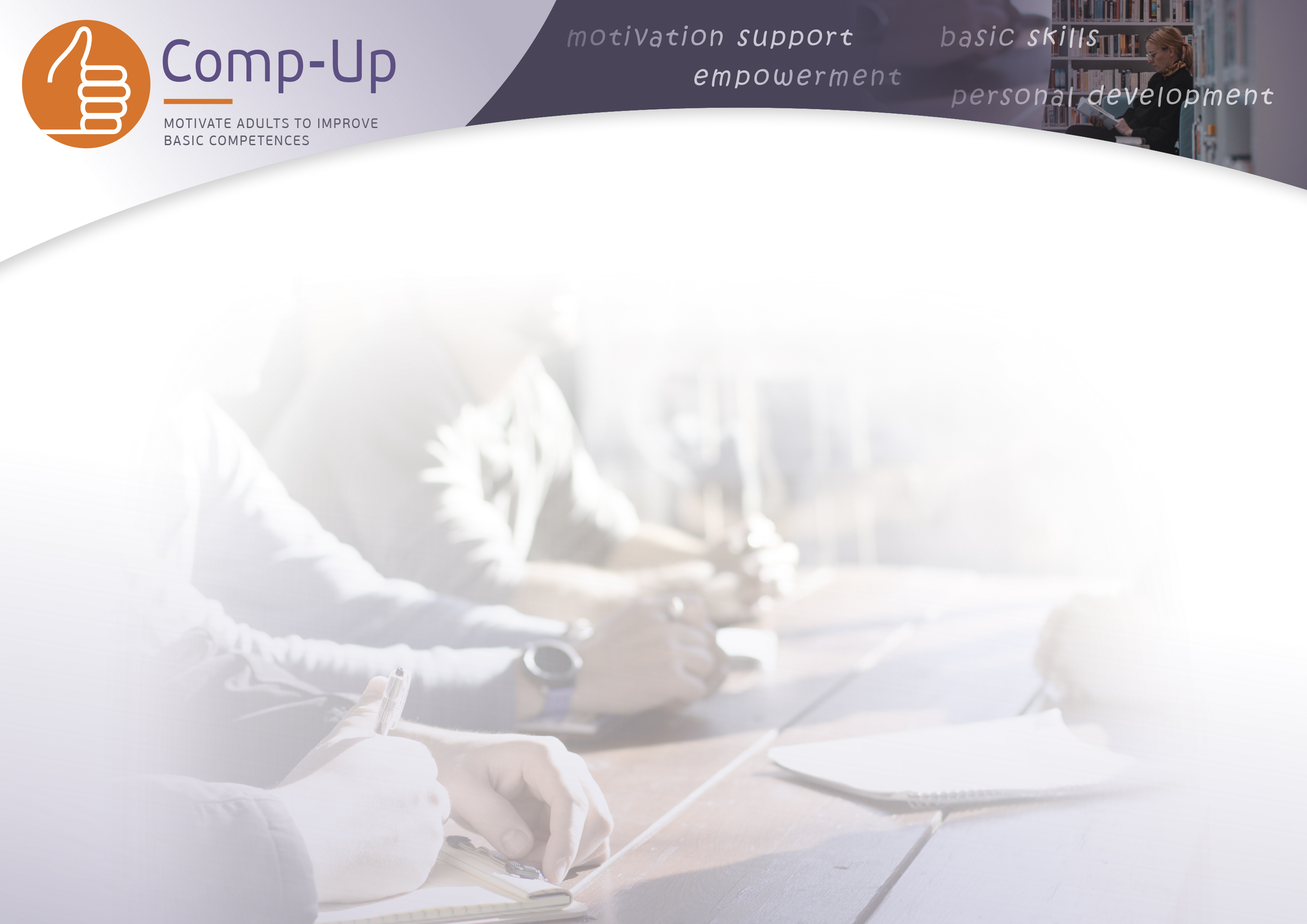 Teraz Ty możesz spróbować
Zadanie A: Wyobraź sobie, jak by to było, gdybyś opanował coś trudnego, do czego teraz dążysz - jak mogłoby się to zmienić? W jaki sposób poprawiłoby to twoją sytuację? Jeśli macie trudności, wróćcie do tego, o czym mówiliście w ostatnim zadaniu i wyobraźcie sobie, jak by to było, gdyby wszystko potoczyło się tak, jak byście chcieli. *Zatrzymaj się na chwilę, a następnie zachęć uczniów do dyskusji, pytając ich, co o tym myślą.

Zadanie B: Teraz wymyślcie krótką historię o tym, jak pokonaliście przeszkodę, zrobiliście coś trudnego lub po prostu odnieśliście sukces w czymś, co bardzo chcieliście osiągnąć i do czego to doprowadziło. Zapiszcie ją lub zastanówcie się nad nią przez 3-4 minuty. *Poczekaj, aż uczniowie skończą. Zapytaj, czy ktoś chciałby się tym podzielić*.

Podsumowanie: Łatwo jest zapomnieć o myśleniu o pozytywnych aspektach i możliwościach uczenia się. Gdy w przyszłości napotkasz na przeszkodę, wypróbuj to zadanie i sprawdź, czy zwiększy to twoją motywację.
[Speaker Notes: Celem ogólnym jest stworzenie motywującego obrazu stanu pożądanego i drogi do niego, danie uczestnikom ideału, do którego będą dążyć, oraz konsekwencji, o których będą pamiętać, gdy zabraknie im motywacji. Zakończ zadanie A przed prezentacją zadania B.]
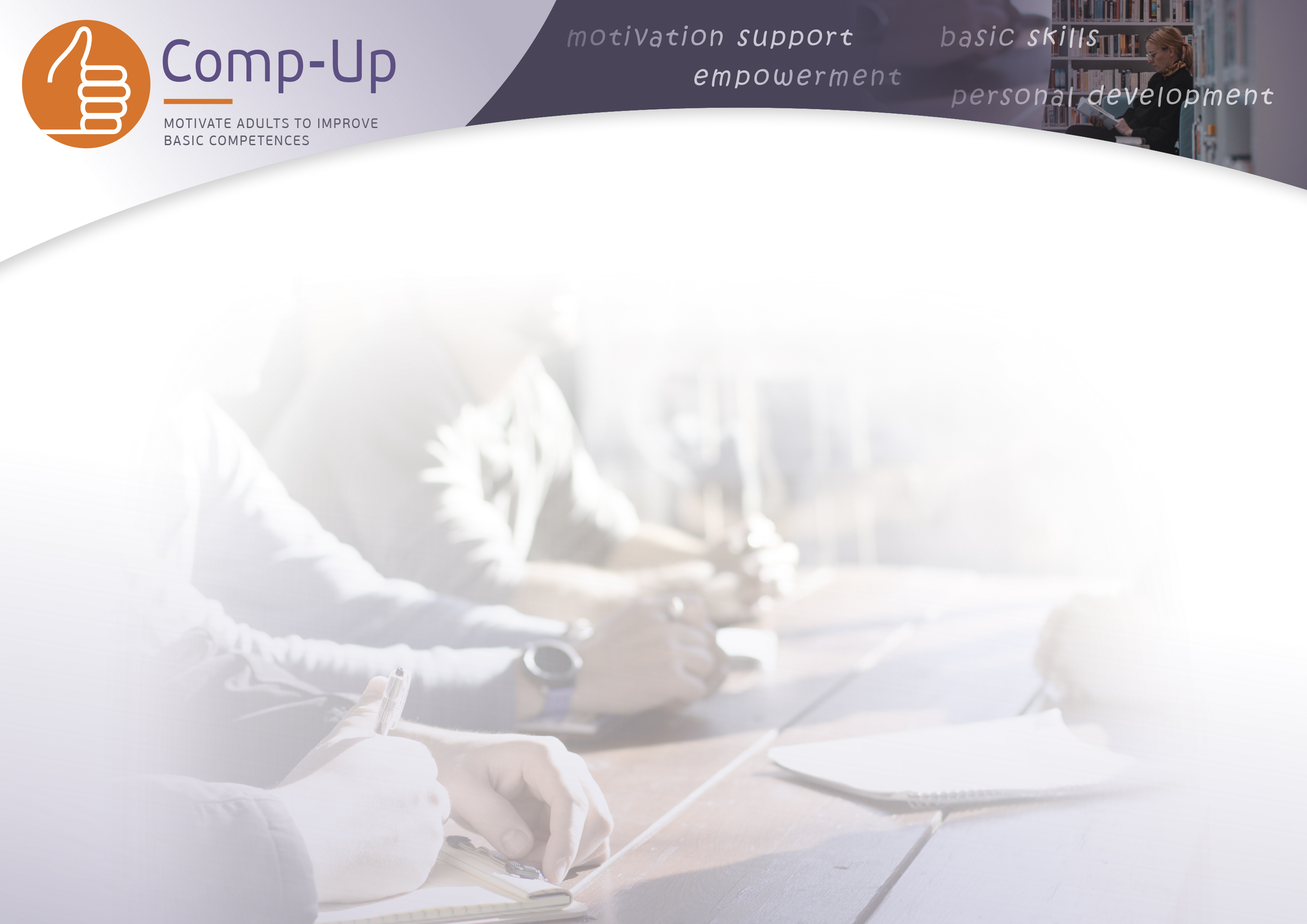 Część 3: Odwracanie lęków
W tym ćwiczeniu zajmiemy się tym, dlaczego bariery wywołują niepokój, strach, irytację i inne trudne uczucia oraz jak odkryć, co jest przez nie ważne.
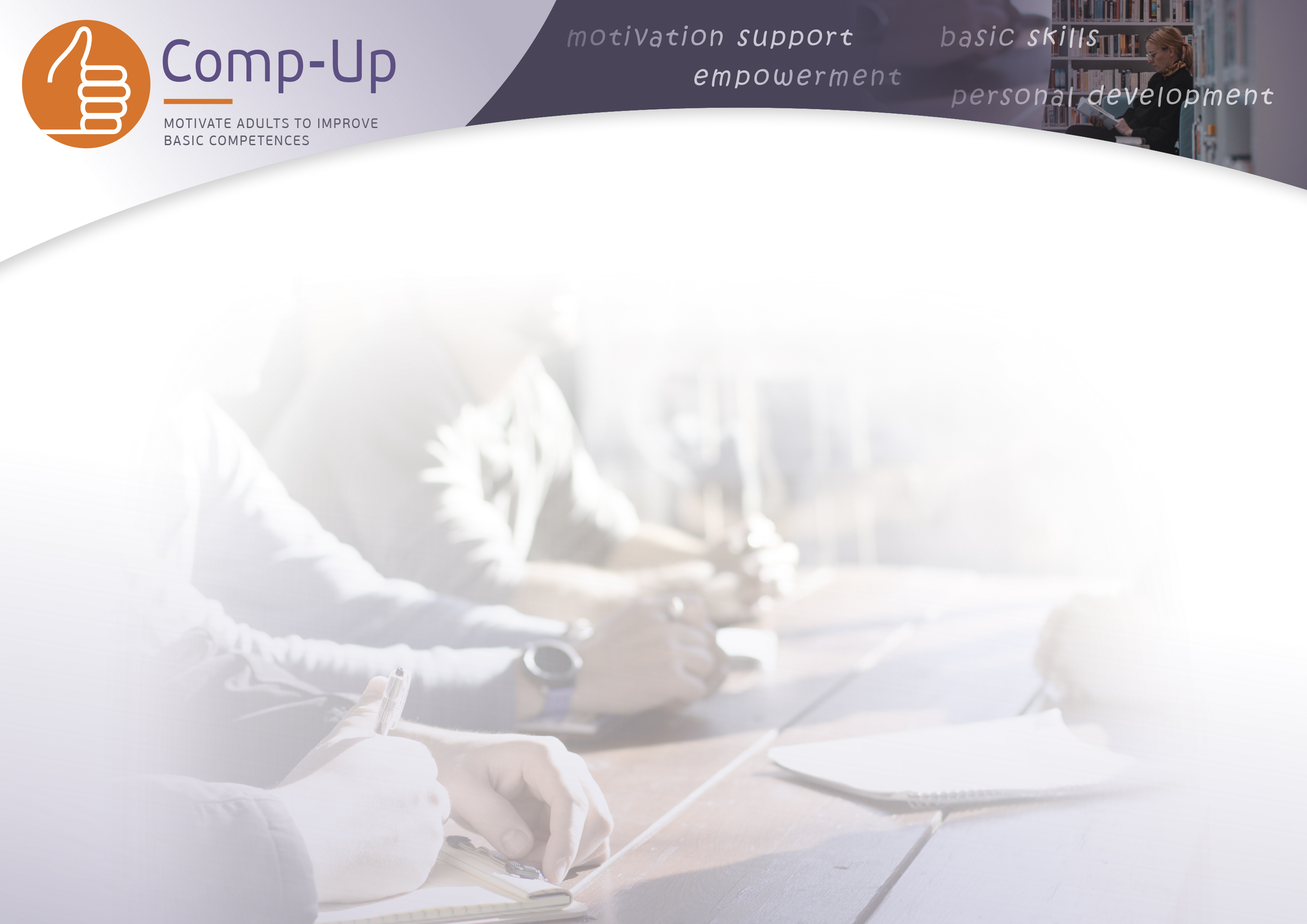 Anna
Wracając do wszystkich negatywnych stron, które Anna widziała w nauce hiszpańskiego, istnieją ukryte powody, dla których są one tak negatywne. Przyjrzyjmy się, dlaczego.

Anna najwyraźniej nie chce brzmieć głupio, bo jest to dla niej wielki problem. Kiedy uczysz się nowych języków, nieuniknione jest, by od czasu do czasu brzmieć głupio. Jednak dla Anny ważne jest, by tego nie robić. Pytanie brzmi: dlaczego Annie tak bardzo zależy na tym, by nie brzmieć głupio, co sprawia, że jest to tak ważne? Zobaczmy, czy potraficie znaleźć odpowiedź na poniższe pytania: 
ZAPYTAJ uczestników: Co sprawia, że Anna tak bardzo dba o to, aby nie brzmieć głupio?  
na czym Annie musi NIE zależeć, żeby głupio brzmieć, żeby to było nieważne?
ZAPYTAJ uczestników: Jeśli Annie nie zależało na tym, żeby dobrze mówić po hiszpańsku, jak myślicie, czy przejmowałaby się tym, że brzmi głupio? 
ZAPYTAJ uczestników: Gdyby Annie nie przeszkadzało, że inni się z niej śmieją, czy przejmowałaby się, gdyby od czasu do czasu popełniła błąd?

Pod każdym strachem, irytacją czy innym negatywnym uczuciem kryje się coś ważnego. W przypadku Anny była ona naprawdę skupiona na tym, by NIE brzmieć głupio, NIE zawodzić w gramatyce, NIE popełniać błędów w wymowie, a w trakcie tego procesu zapomniała, że tak naprawdę liczy się nauka hiszpańskiego i możliwość życia w Hiszpanii. Sprawy stały się trudne, ponieważ jej na nich zależało. Gdyby jej na nich nie zależało, popełnianie błędów, głupie brzmienie czy błędna wymowa nie miałyby znaczenia.
[Speaker Notes: Celem nadrzędnym jest uświadomienie słuchaczom, że bariery i negatywne emocje często pojawiają się, ponieważ przeszkadzają w czymś, co jest ważne. Annie przeszkadza wszystko, o czym mowa na slajdzie 2, co jest uwarunkowane tym, że zależy jej na tym, by jej hiszpański brzmiał lepiej. Po uświadomieniu sobie tego faktu, Anna może skupić się bardziej na tym, co jest ważne, np. na nauce hiszpańskiego, niż na tym, co jest ważne, a nie na tym, co jest ważne. Anna z pewnością będzie się lepiej uczyć, jeśli skupi się na pozytywnym celu, jakim jest nauka, a nie na negatywnym, jakim jest niepopełnianie błędów.]
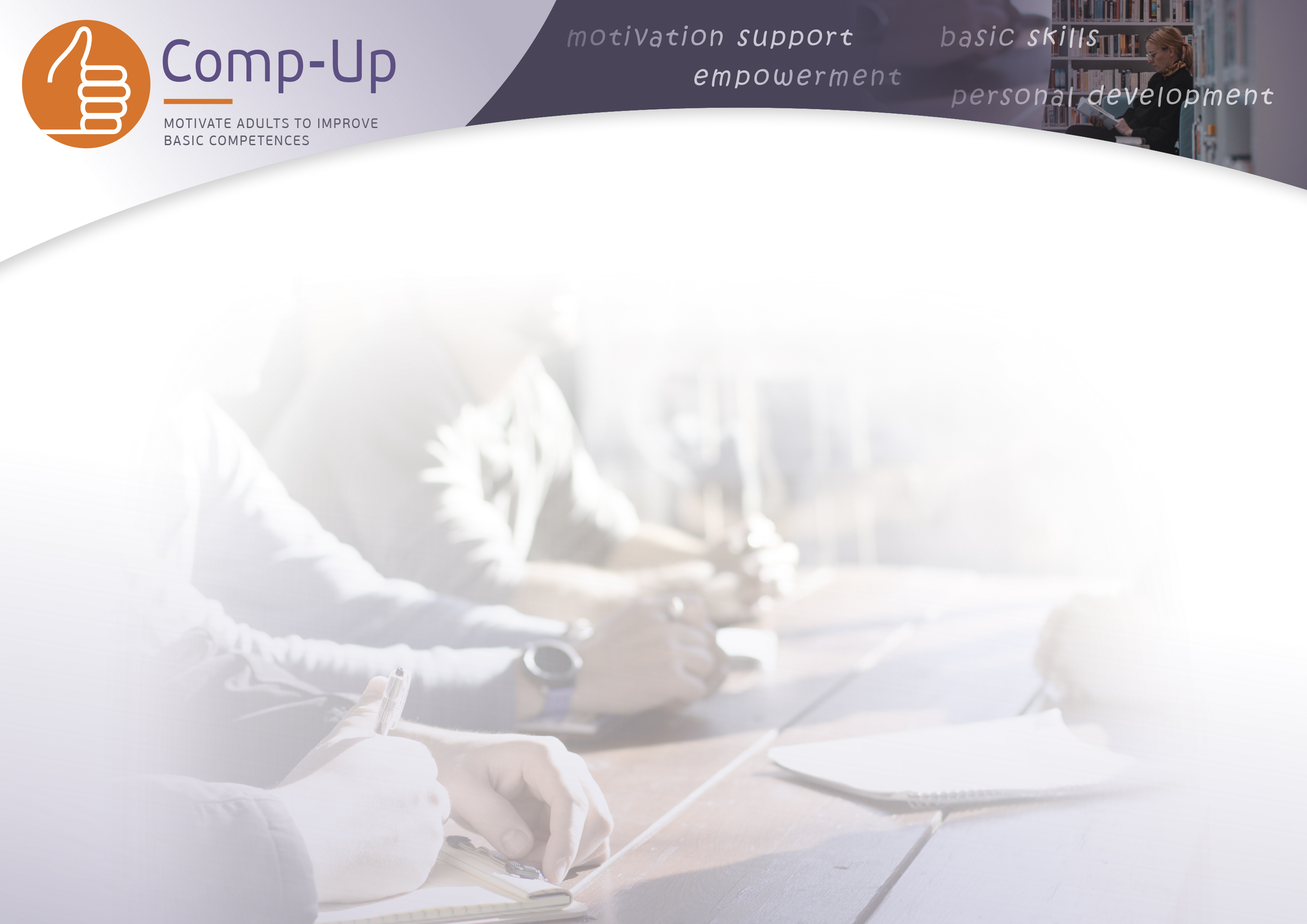 Luigi
Poćwiczmy trochę z Luigim. Przedstawia on następujące problemy z geometrią.

Jest bardzo trudna, 
zabiera dużo czasu
To jest zagmatwane 
Ciągle pojawiają się nowe problemy.
Nigdy nie czuję, że jestem wystarczająco dobry.


Napisz, jak myślisz, na czym zależy Luigiemu, że sprawia mu to trudność. Jeśli uczestnicy mają trudności, przedstaw im następujący styl zdania do dokończenia: "Geometria jest skomplikowana i stanowi problem dla Luigiego, ponieważ zależy mu na XXX".
"Ciągłe nowe zagadnienia z geometrii są problemem dla Luigiego, ponieważ zależy mu na XXX
[Speaker Notes: Jeśli uczestnicy mają trudności, przedstaw im następujący styl zdania do dokończenia: "Geometria jest skomplikowana i stanowi problem dla Luigiego, ponieważ zależy mu na XXX".
"Ciągłe nowe zagadnienia z geometrii są problemem dla Luigiego, ponieważ zależy mu na XXX]
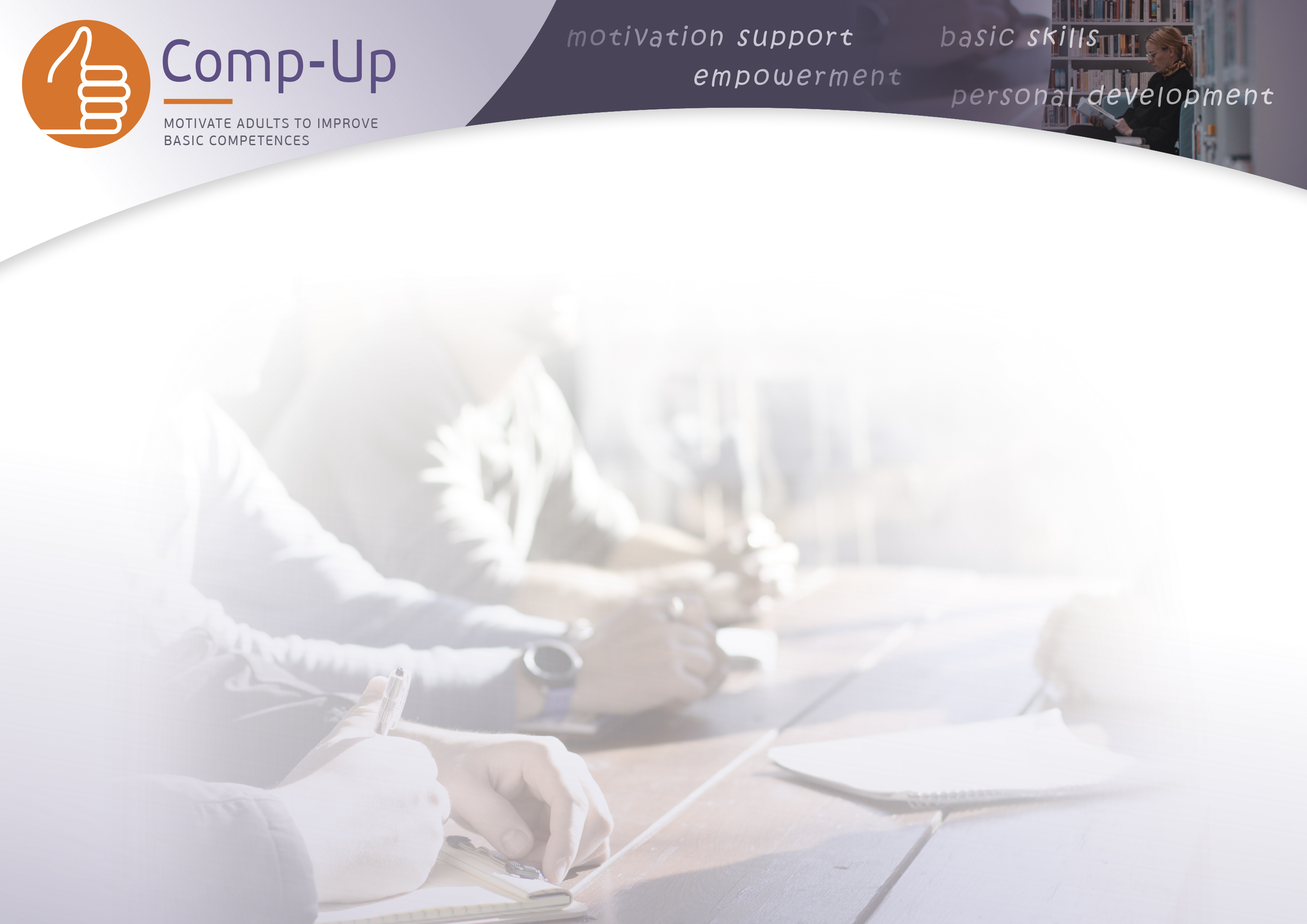 Teraz Ty możesz spróbować
W pierwszej części zajęć wypisałeś kilka negatywnych opinii na temat czegoś trudnego, co robisz lub robiłeś. Na czym Ci zależało, że pojawiły się te negatywy? Co było w tym ważne?

Jeśli nie podadzą własnych przykładów, spróbuj sprawić, by przypomnieli sobie coś trudnego i ważnego?
Skupienie się na tym, żeby nie brzmieć głupio, nie pomoże Annie w nauce hiszpańskiego. Jeśli Anna skupiłaby się bardziej na nauce hiszpańskiego niż na tym, żeby nie brzmieć głupio, w ciągu roku byłaby szczęśliwsza i bardziej biegła w tym języku. Mam nadzieję, że będziesz mógł przyjąć tę perspektywę, gdy napotkasz przeszkody i trudne zadania.
[Speaker Notes: Jeśli nie podadzą własnych przykładów, spróbuj sprawić, by przypomnieli sobie coś trudnego i ważnego?]
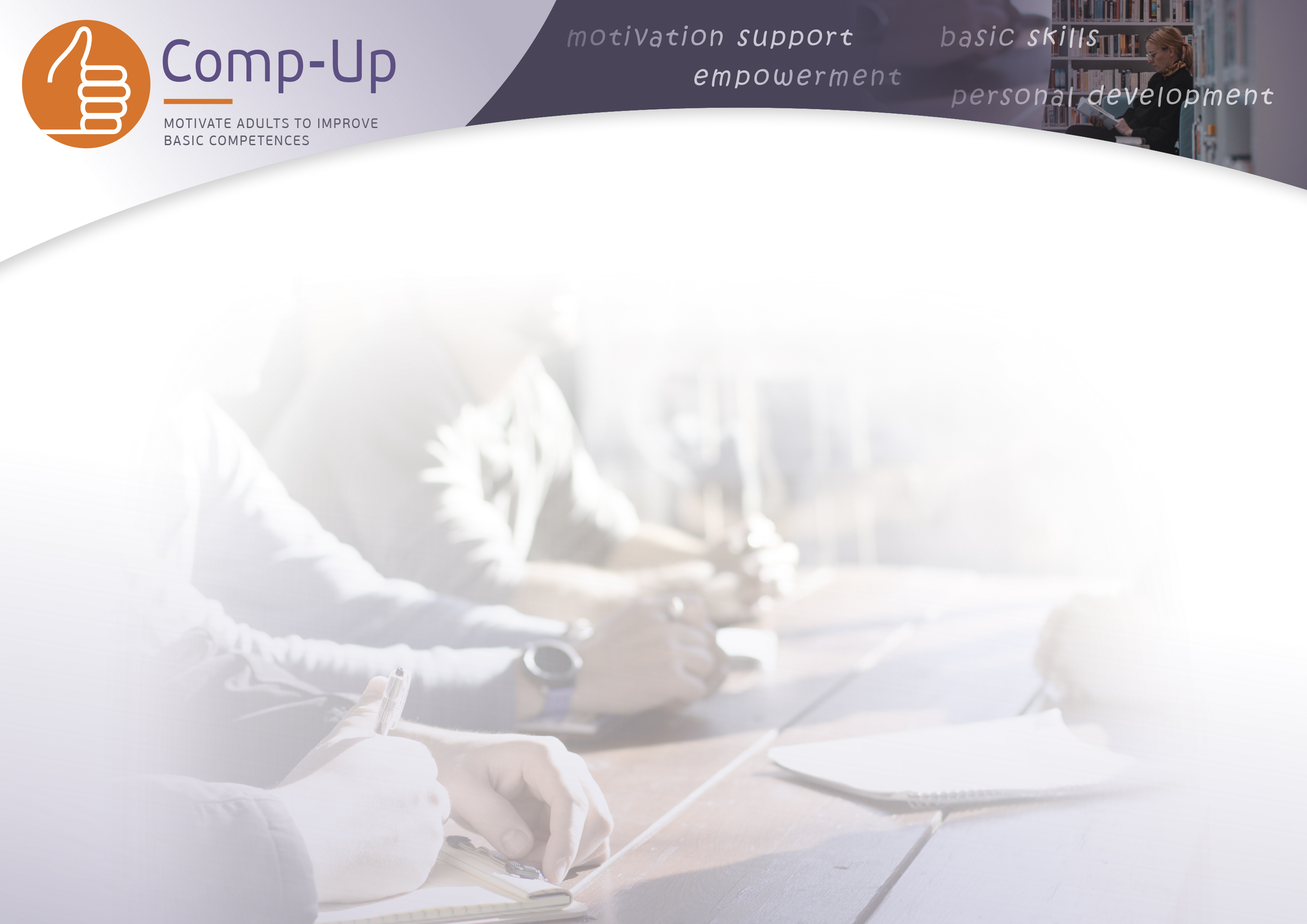 Łączenie wszystkiego w całość
Teraz masz już trzy sposoby na znalezienie pozytywnej i znaczącej koncentracji, gdy podejmujesz się trudnych zadań i napotykasz na przeszkody. Aby zakończyć tę część, spróbujemy zastosować je wszystkie razem w ostatnim przykładzie.
Wyobraź sobie, że w następnym semestrze rozpoczynasz kurs lub pracę, która jest dla Ciebie idealna, ale trochę za trudna. Masz 3 miesiące, aby udowodnić swoją wartość, a jeśli dobrze sobie poradzisz, zostaniesz. Najpierw zastanów się, jaka to może być praca lub kurs.

W pierwszym tygodniu odczuwasz strach, stres i naprawdę nie chcesz nic zepsuć. Dlaczego mimo to kontynuujesz naukę? Jakie są pozytywy?
Wyobraź sobie pozytywne konsekwencje osiągnięcia sukcesu i pozostania po trzech miesiącach, wyobraź sobie, jak byś się czuł i co by to dla Ciebie zmieniło.
Strach, stres i pragnienie, aby nie spaprać - na czym Ci zależało, że było to tak ważne?
Miejmy nadzieję, że te trzy zadania pomogą Ci skupić się bardziej na pozytywnych aspektach i znaczących elementach tego, z czym masz do czynienia, a jednocześnie zrozumieć, dlaczego może to powodować stres i negatywne uczucia.
Pytanie otwarte: Co wyniosłeś z tego ćwiczenia?
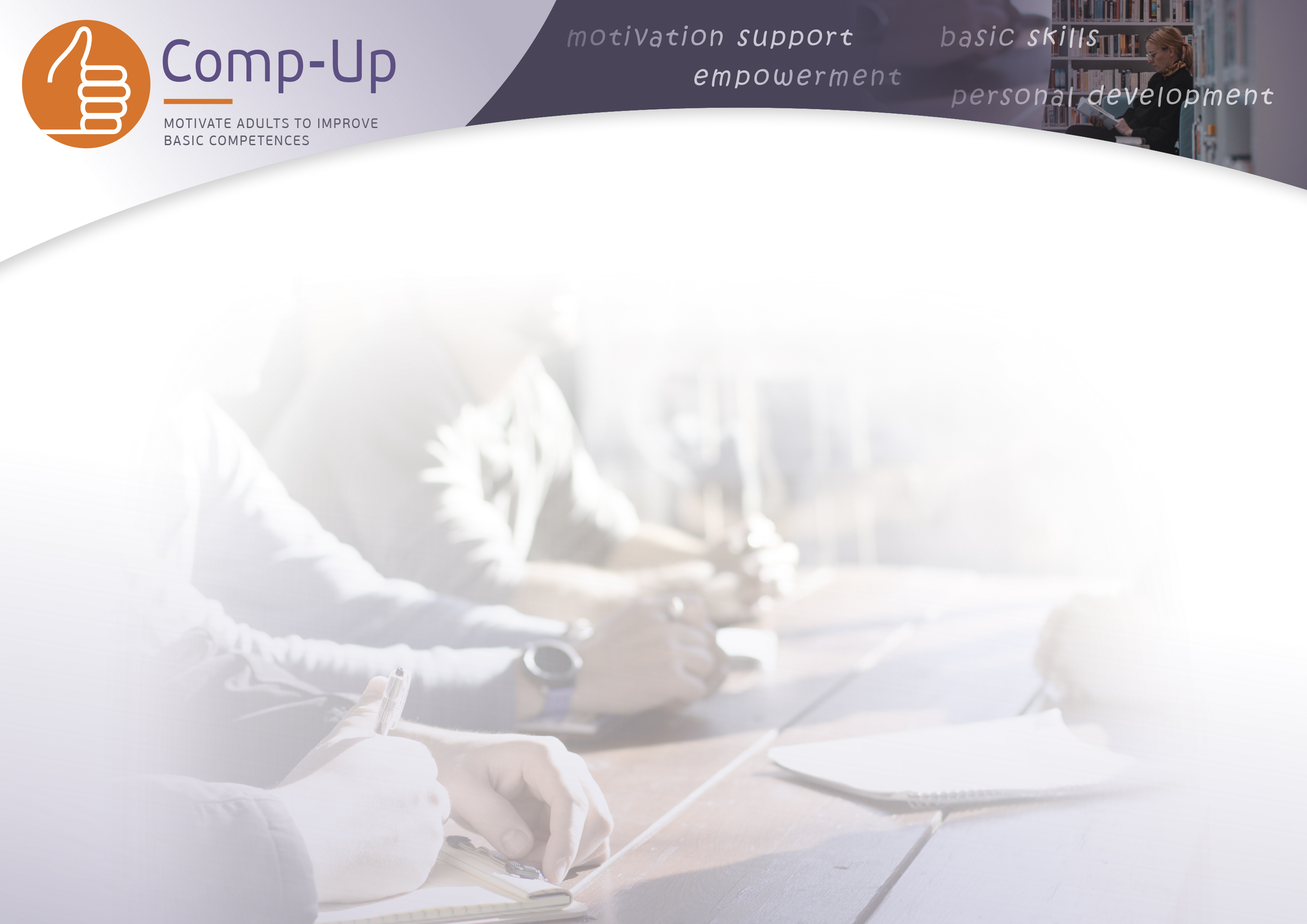 Część 2 - Nie dać się przytłoczyć i rozwiązywać problemy
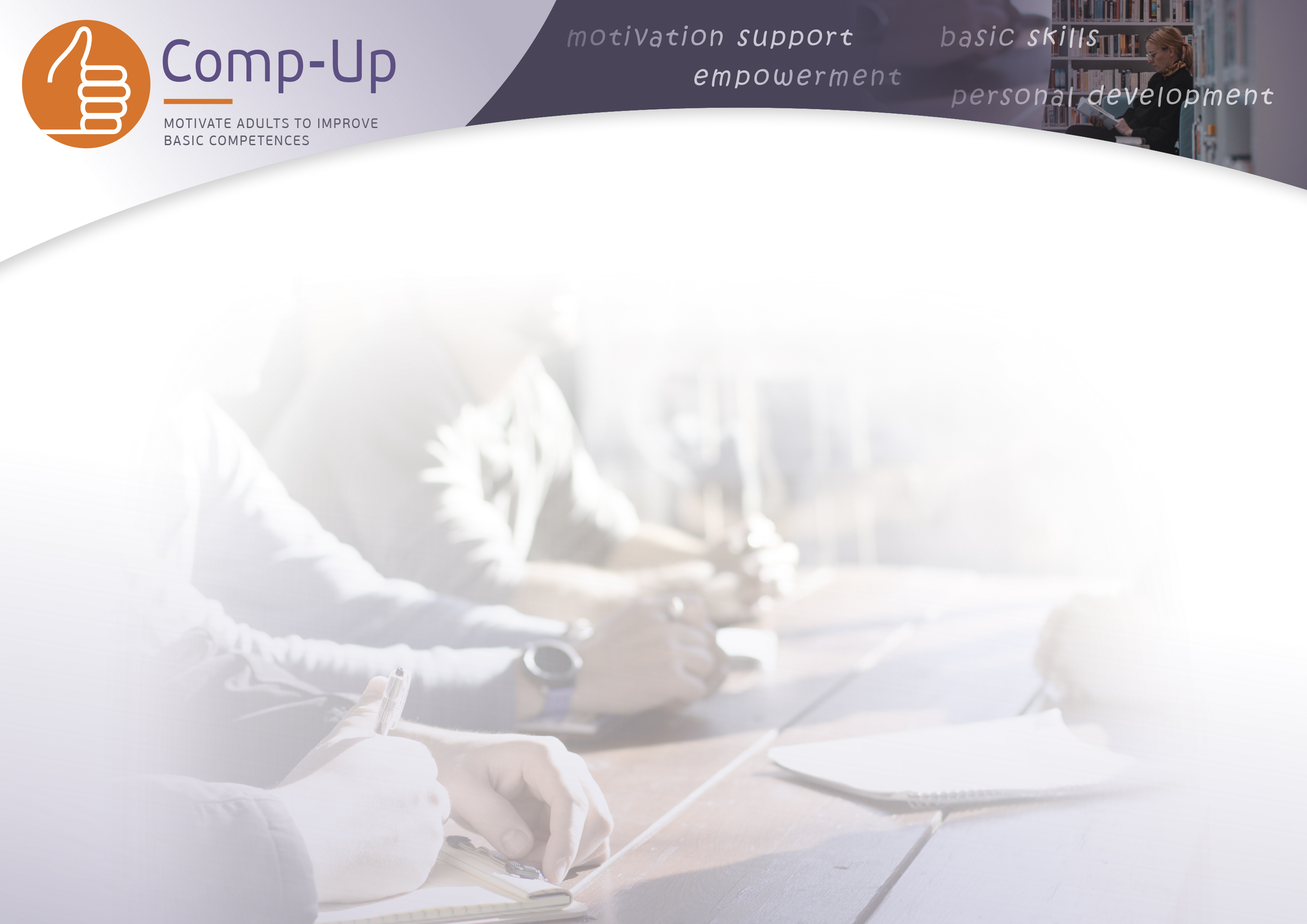 Rozwiązywanie problemów w czterech krokach
Zidentyfikuj problem
Przeprowadź burzę mózgów z jak największą liczbą rozwiązań
Oceń za i przeciw, a następnie wybierz
Zrób to! Następnie oceń wynik
W tym module poznamy czteroetapowy model rozwiązywania problemów, składający się z czterech kroków wymienionych powyżej. Ten model rozwiązywania problemów jest najlepiej zbadanym modelem, jaki istnieje. Był stosowany przez wielu ludzi do rozwiązywania różnego rodzaju problemów. Spędzimy z tym modelem dużo czasu, aby upewnić się, że dobrze go zrozumieliście.
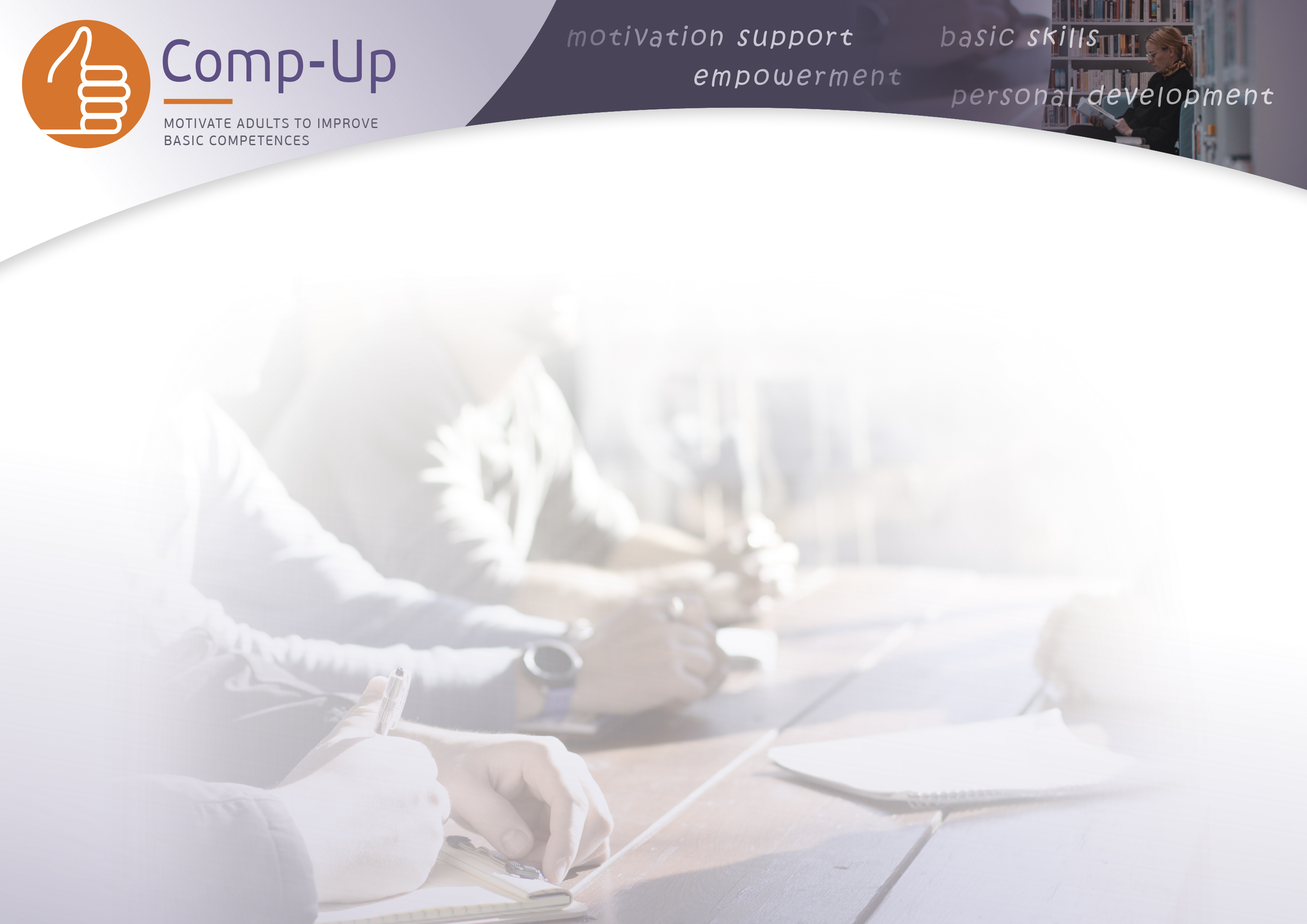 A) Zidentyfikuj problem
Kiedy masz z czymś trudności, bardzo ważne jest, abyś dokładnie wiedział, na czym polega problem. W przeciwnym razie łatwo popaść w poczucie przytłoczenia, myślenie, że nic się nie wie lub że jest się nieefektywnym. Często problem jest bardziej szczegółowy, niż nam się początkowo wydaje. Zidentyfikowanie problemu oznacza dokładne przyjrzenie się obszarowi, w którym doświadczamy trudności, i próbę znalezienia miejsca, w którym tkwi problem.

Wracając do Anny (p2), ma ona ciągłe problemy z gramatyką. Gramatyka to obszerny temat, więc aby zacząć go rozwiązywać, musimy dokładnie określić, na czym polega problem (problemy). Kiedy Anna przegląda swoje prace domowe z języka hiszpańskiego, które poprawił jej nauczyciel, widzi, że często nie udaje jej się znaleźć poprawnej formy czasowników. Tak więc jej problem nie polega na gramatyce, ale na czasownikach.

Luigi ma problemy z geometrią. Czytając podręcznik i wykonując ćwiczenia, zauważa, że przejście z dwóch do trzech wymiarów, takich jak koło->sfera i kwadrat->sześcian, sprawia mu trudność. Przeglądając stare prace domowe, zauważa też, że popełnia drobne błędy w ćwiczeniach, które właściwie rozumie, co obniża jego ocenę.

Anna powiedziała, że ma problemy z gramatyką, ale udało jej się zidentyfikować problem jako dotyczący tylko czasowników. Luigi myślał, że ma problemy z geometrią, ale po bliższym przyjrzeniu się zorientował się, że jego problemem są obiekty trójwymiarowe i drobne błędy wynikające z nieuwagi. W przypadku problemów lub przeszkód w nauce bardzo ważne jest dokładne określenie, na czym polega problem. Poproszenie nauczycieli o informacje zwrotne lub przejrzenie starych testów może sprawić, że problem stanie się jaśniejszy.
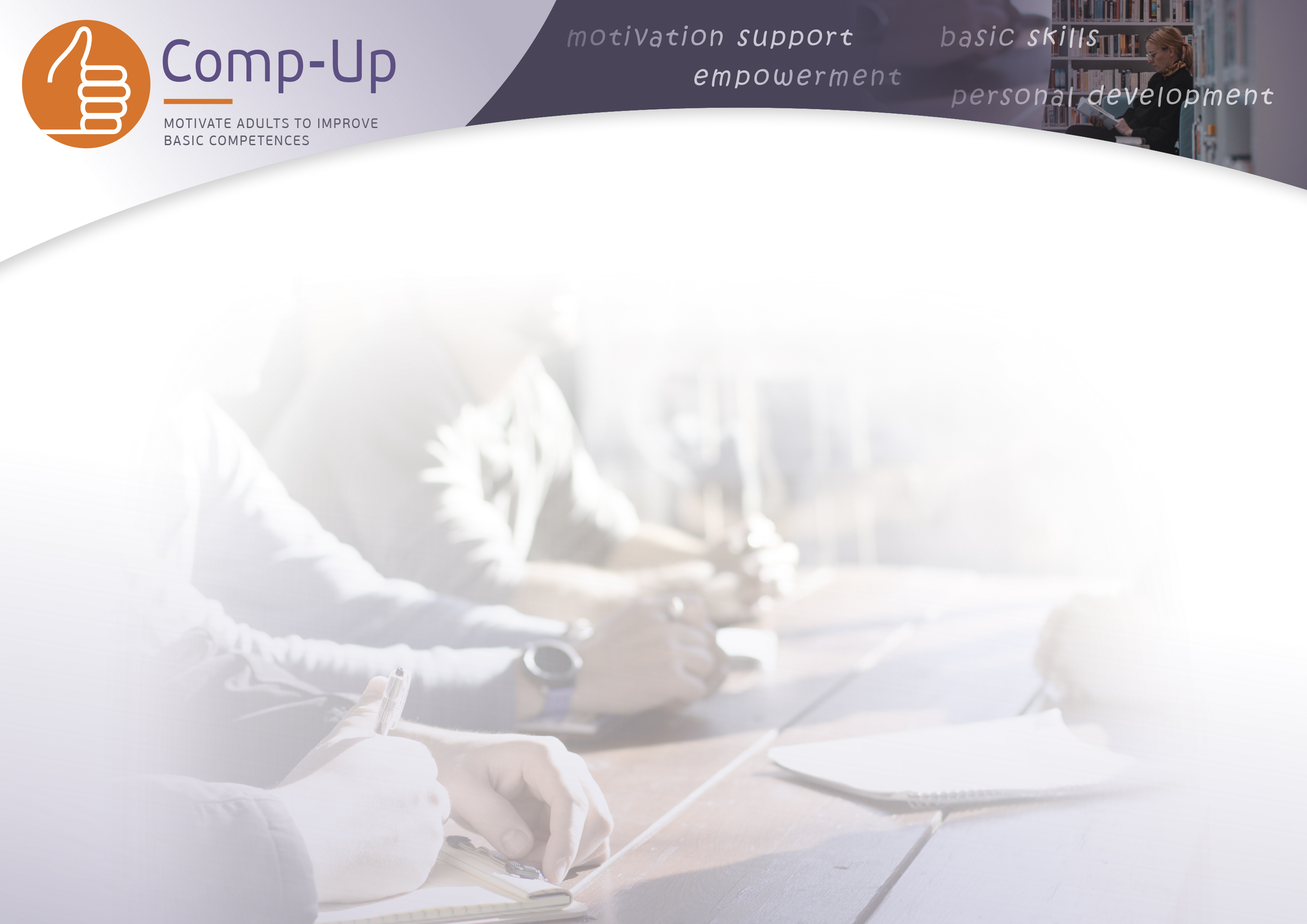 B) Przeprowadź burzę mózgów z jak największą liczbą rozwiązań
W tym kroku masz wymyślić jak najwięcej rozwiązań BEZ oceniania ich. Nie ma tu oceny dobre/złe! Tylko burza mózgów. Zacznijmy od Anny. Uważa ona, że uzyskanie właściwej formy czasowników w języku hiszpańskim jest bardzo trudne. Zapytaj uczestników: Co mogłaby z tym zrobić? Zapisz ich propozycje i przypomnij im, żeby ich jeszcze nie oceniali, poproś, żeby byli nieco bardziej precyzyjni.

Teraz Luigi, pierwszy problem: Przejście z dwóch do trzech wymiarów. Zapytaj uczestników: Co mogłoby być możliwym rozwiązaniem jego trudności w tym zakresie? Zapisz ich propozycje i przypomnij im, żeby ich jeszcze nie oceniali, poproś ich o precyzję.

Drugi problem: sporadyczne popełnianie drobnych błędów w zadaniach, które rzeczywiście rozumie. Zapytaj uczestników: co mógłby zrobić, aby temu zaradzić? Zapisz ich propozycje i przypomnij im, żeby jeszcze ich nie oceniali, poproś, żeby byli w miarę precyzyjni.

Im więcej różnych możliwości, tym większe prawdopodobieństwo, że uda się znaleźć naprawdę dobrą. Jeśli na tym etapie będziesz oceniać rozwiązania, uniemożliwi Ci to wymyślanie nowych.
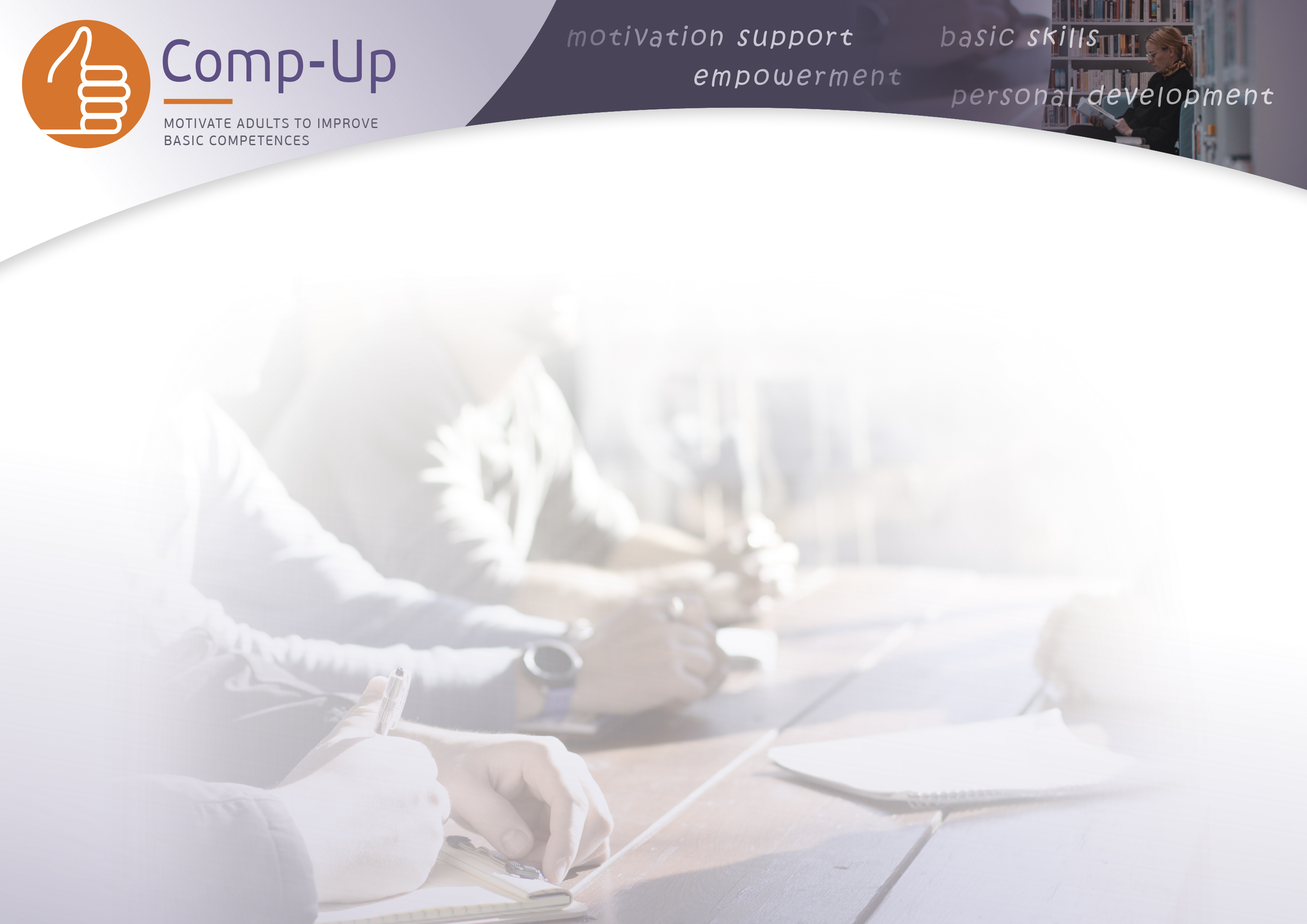 C) Oceń za i przeciw, a następnie wybierz
Jest to najbardziej wyczerpujący etap i może zająć trochę czasu. Powiedz uczestnikom: Na początek macie samodzielnie wypisać wszystkie plusy i minusy, jakie przychodzą wam do głowy przy co najmniej pięciu wymienionych rozwiązaniach problemu Anny, takich jak +szybko, -wymaga nauczyciela itp. Macie na to 7 minut. 

*Kiedy uczestnicy skończą, przedyskutujcie, jakie plusy i minusy wymyślili dla poszczególnych rozwiązań. Następnie spróbujcie ocenić, które z nich ma najwięcej plusów w stosunku do minusów i sprawdźcie, czy uczniowie się z tym zgadzają.

W następnym etapie oceńcie za i przeciw dla trzech rozwiązań każdego z dwóch problemów Luigisa. Znowu siedem minut.

*Kiedy uczestnicy skończą, przedyskutujcie, jakie plusy i minusy wymyślili dla poszczególnych rozwiązań. Następnie spróbujcie ocenić, które z nich miało najwięcej plusów w stosunku do minusów i sprawdźcie, czy uczestnicy się z tym zgadzają.
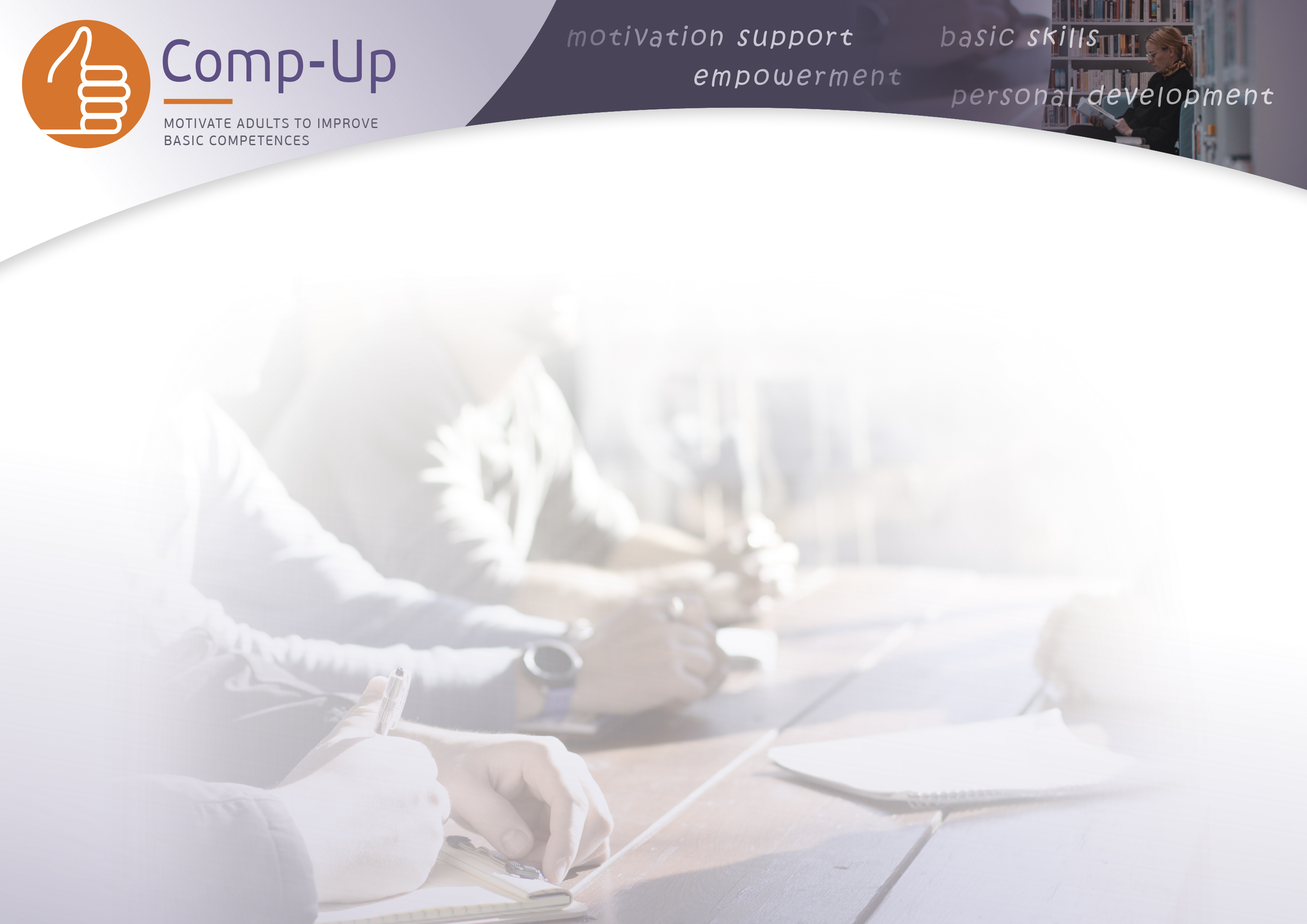 D) Zrób to! Następnie oceń wynik
Ostatnim krokiem jest po prostu zrobienie tego, co wybrałeś jako najlepsze rozwiązanie. Ćwiczenie polega na napisaniu planu dla Anny i Luigiego, w jaki sposób mają postępować zgodnie z rozwiązaniami wybranymi jako najlepsze. Napisz krótki plan dla każdego z nich. Daj uczestnikom 5 minut, a następnie omów ich plany.

Jeśli wszystko pójdzie zgodnie z planem, problem zniknie lub będzie znacznie mniejszy na tym etapie, jeśli jednak pozostanie, po prostu wróćcie do etapu pierwszego i spróbujcie ponownie. Jeśli wszystko się powiedzie, zastanówcie się przez chwilę, dlaczego tak się stało - być może nauczyliście się czegoś o tym, jak radzić sobie w trudnych sytuacjach.
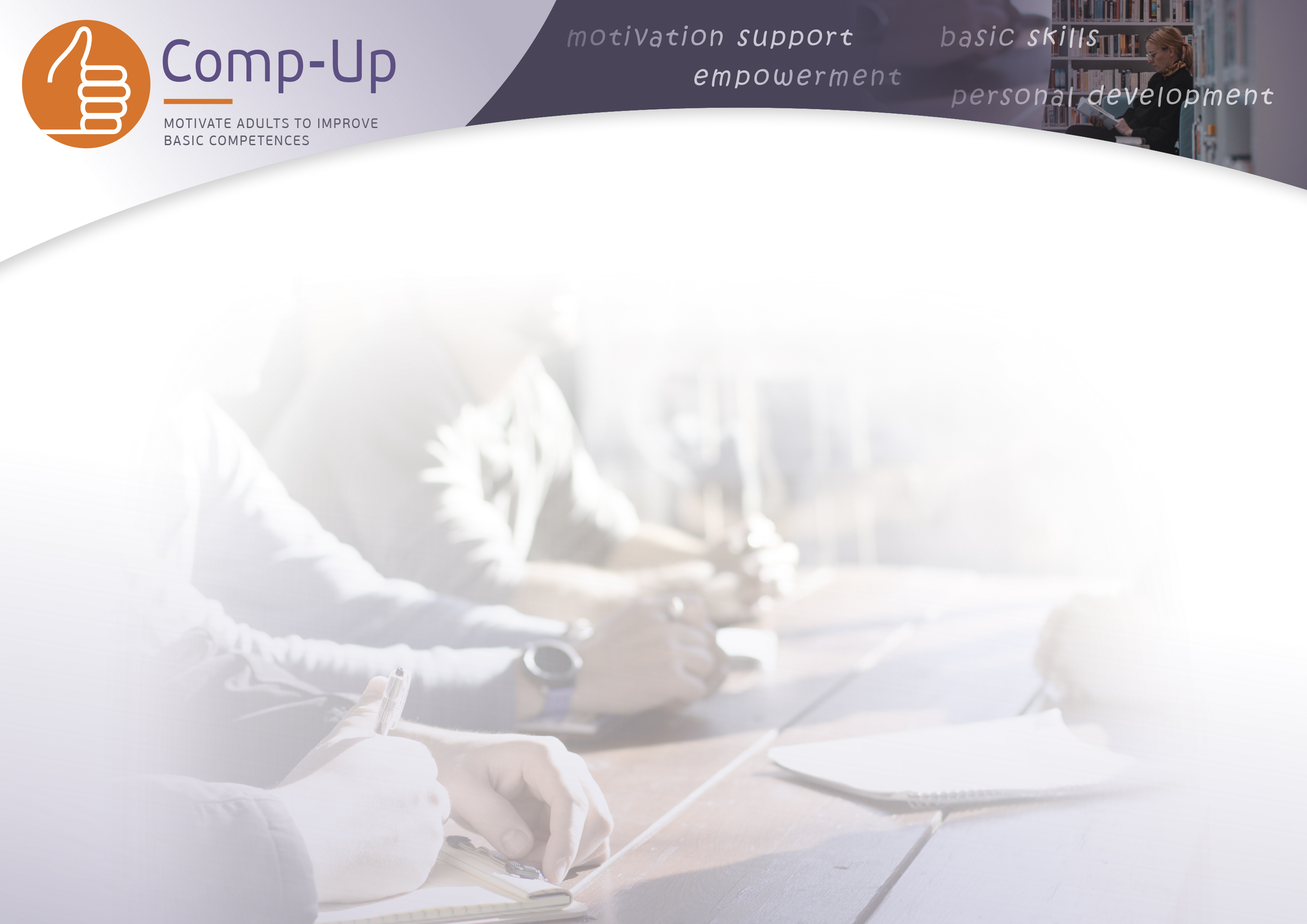 Twoja kolej!
Powiedz uczestnikom: Ostatnim zadaniem jest samodzielne wdrożenie tej strategii, nie wahajcie się prosić o pomoc. Macie na to zadanie 10 minut.

Spróbujcie określić problem, jaki macie w nauce lub pracy, być może jest to coś, co zapisaliście w ostatnim bloku. Postaraj się być tak konkretny, jak to tylko możliwe.

Burza mózgów na temat rozwiązań

Oceń zalety i wady

Wybierz i zrób to następnym razem, gdy będziesz miał okazję.
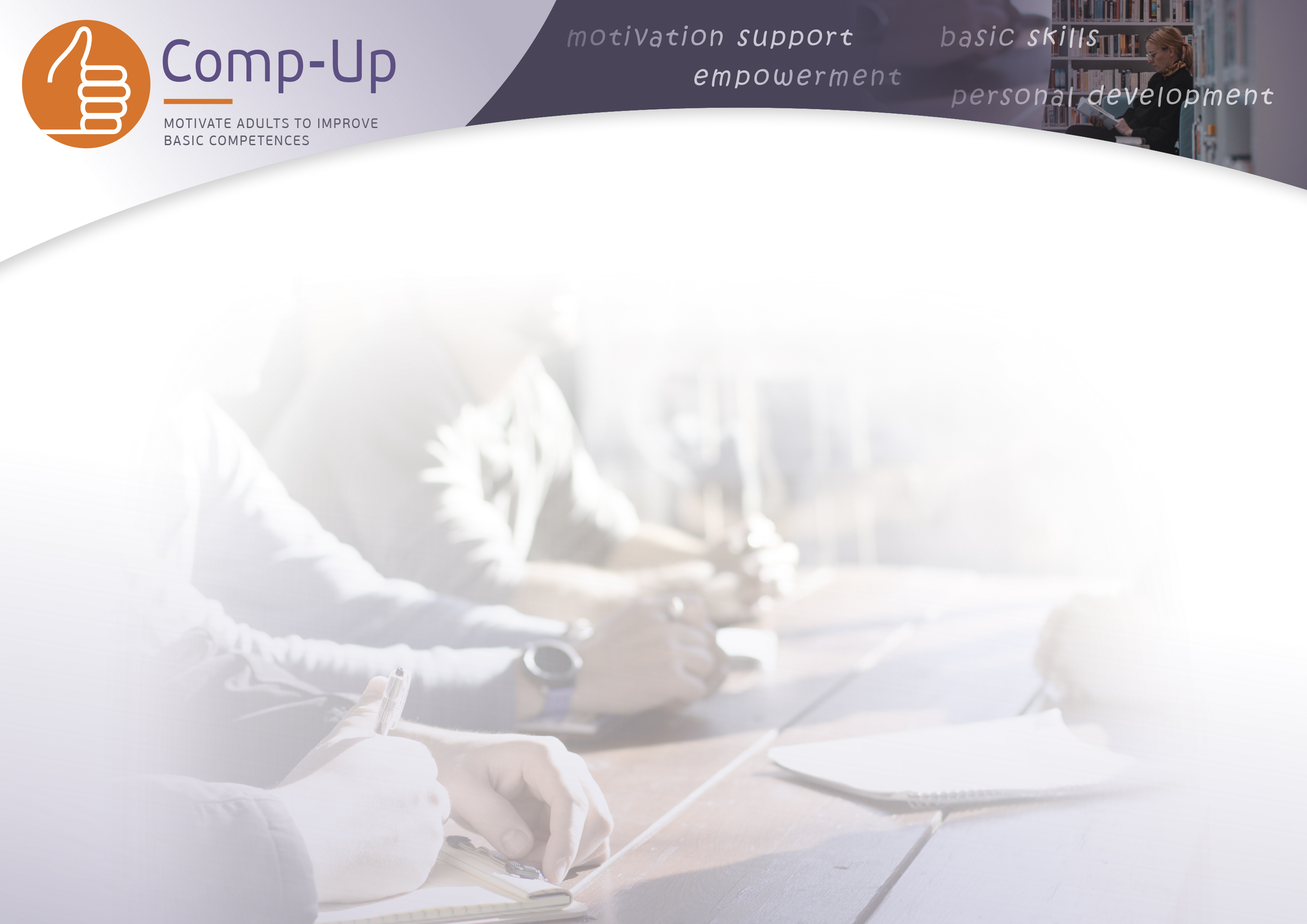 Zasada 15 minut, czyli koniec z prokrastynacją
Praca z zagadnieniami i tematami, które uważasz za bardzo trudne, może wydawać się przytłaczająca i niekończąca się. Dlatego podpowiemy Ci, jak sprawić, by stały się one łatwiejsze do opanowania - zasada 15 minut. Jest ona naprawdę prosta.
Jeśli masz do wykonania zadanie, na które nie masz ochoty lub które wydaje Ci się przytłaczające. Wyznacz czas, w którym obiecasz sobie, że poświęcisz na to zadanie dokładnie 15 minut i co dokładnie zrobisz w ciągu tych 15 minut. Kiedy zaczniesz, ustaw alarm. Po upływie 15 minut zdecyduj, czy dasz radę kolejne 15 minut, prawdopodobnie tak, po następnych 15 minutach powtórz, powtórz itd. Kiedy zdecydujesz się przerwać pracę, ważne jest, abyś dokładnie określił, kiedy poświęcisz następne 15 minut na wykonanie zadania. W ten sposób następna sesja jest zawsze zarezerwowana!
Anna musiała popracować nad hiszpańskimi czasownikami, więc postanowiła, że bezpośrednio po powrocie z pracy poświęci 15 minut na sprawdzenie, jakie czasowniki oblała na ostatnim egzaminie. Luigi, który jest bardzo zmęczony po szkole, postanowił, że po obiedzie przez 15 minut będzie oglądał na youtube instrukcje, jak przejść z dwóch do trzech wymiarów w geometrii.
Zasada 15 minut jest często bardzo przydatna w oszukiwaniu samego siebie, aby pokonać prokrastynację - pamiętaj, że nigdy nie zapisujesz się na więcej niż 15 minut, ale zawsze zapisujesz się na kolejne 15 minut! Dlatego przed podsumowaniem tego warsztatu chcę, abyś zdecydował, kiedy spędzisz najbliższe 15 minut.
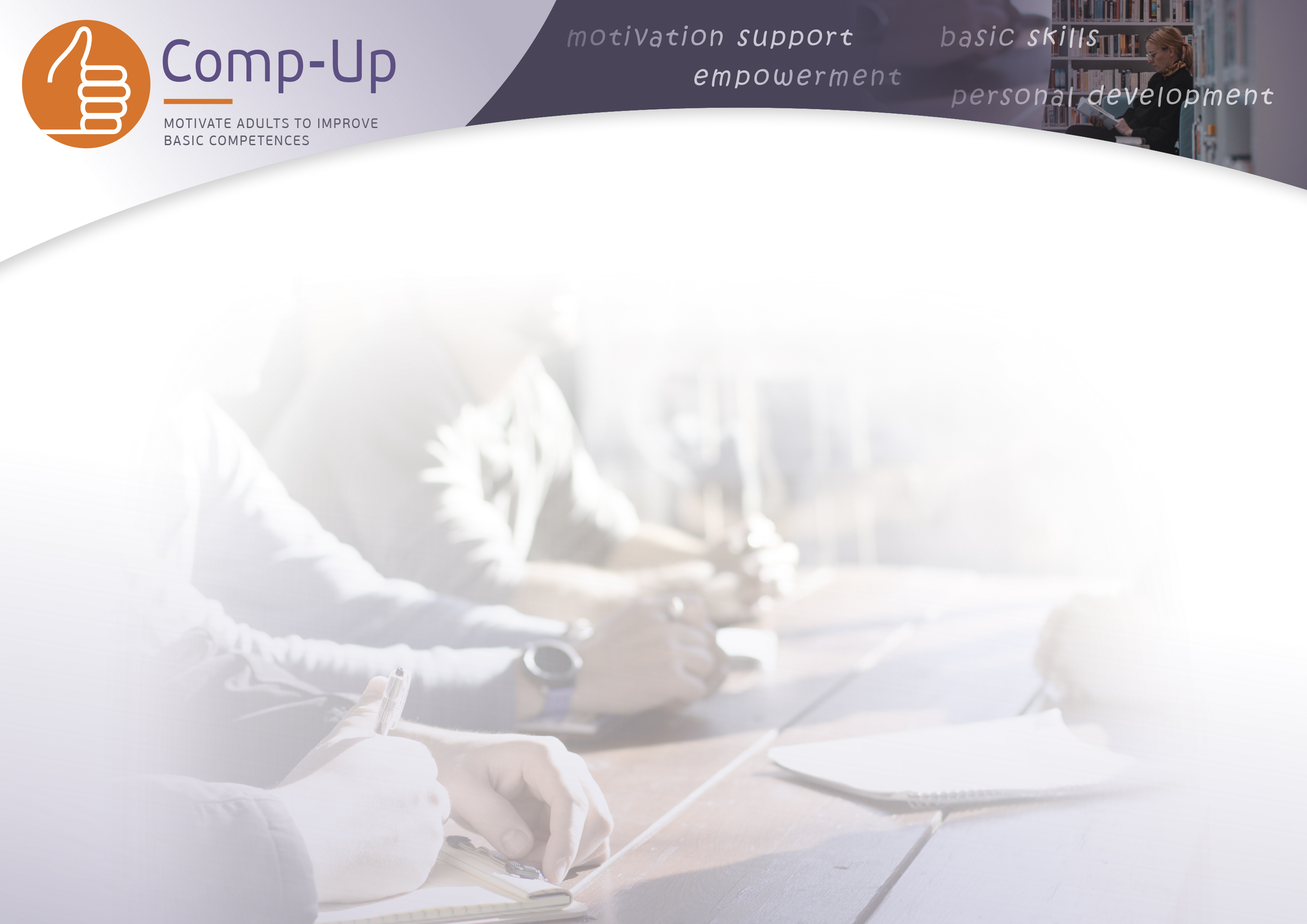 Podsumowanie
Dzisiaj na przykładzie Anny i Luigiego omówiliśmy kilka sposobów przełamywania barier: pytanie dlaczego, wyobrażanie sobie sukcesu, odwracanie lęków, rozwiązywanie problemów i zasada 15 minut. Mamy nadzieję, że te ćwiczenia przydadzą się Wam w przyszłej nauce i w życiu. Te umiejętności nie usuną wszystkich trudności z życia i nauki, ale raczej ułatwią ich pokonanie. Ostatnie ćwiczenie polega na zapisaniu, kiedy przydadzą się Wam te umiejętności i czy będziecie z nich korzystać w najbliższej przyszłości. Poproś uczniów o podanie przykładów, a następnie zakończ warsztaty.